Luyện từ và câu
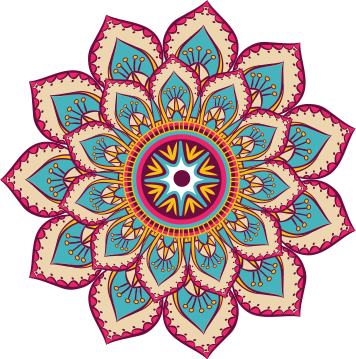 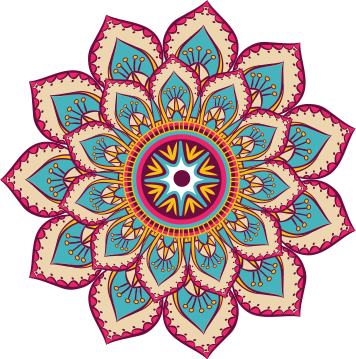 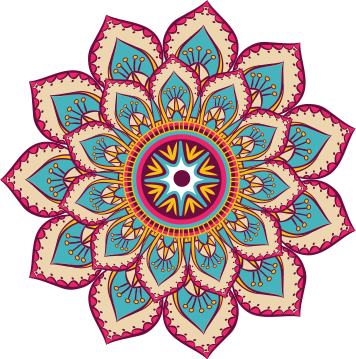 Câu kể
Chào các em!
Chào các em!
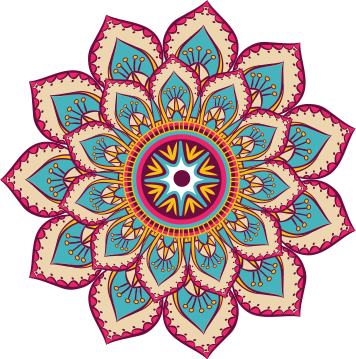 Luyện từ và câu
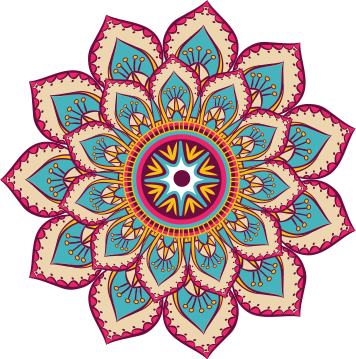 Câu kể
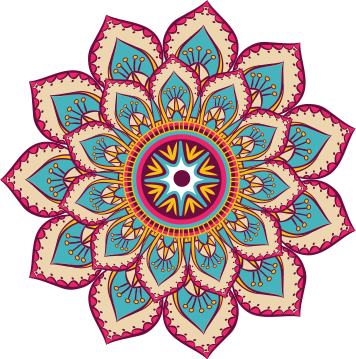 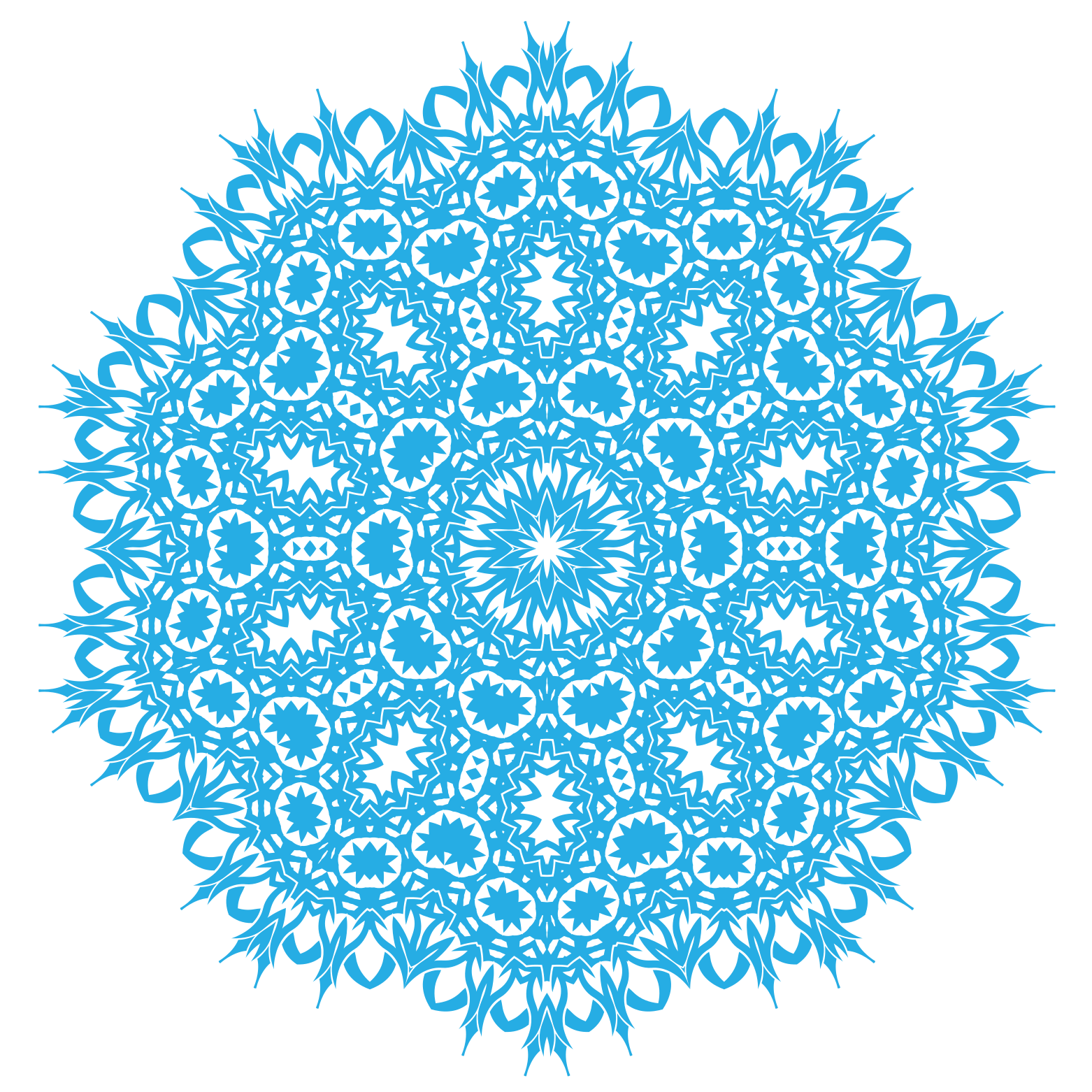 Nội dung
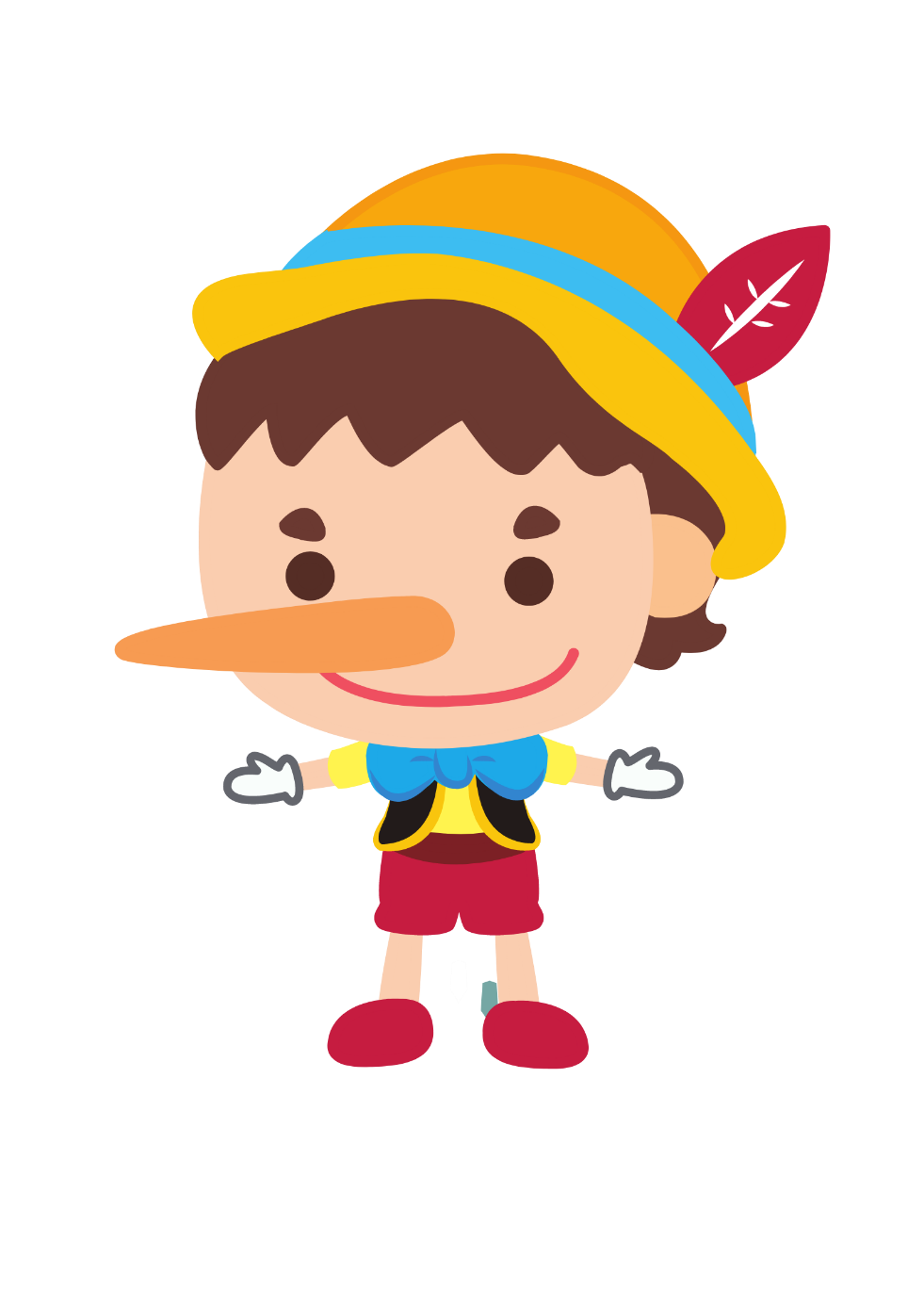 1. Nhận xét
2. Luyện tập
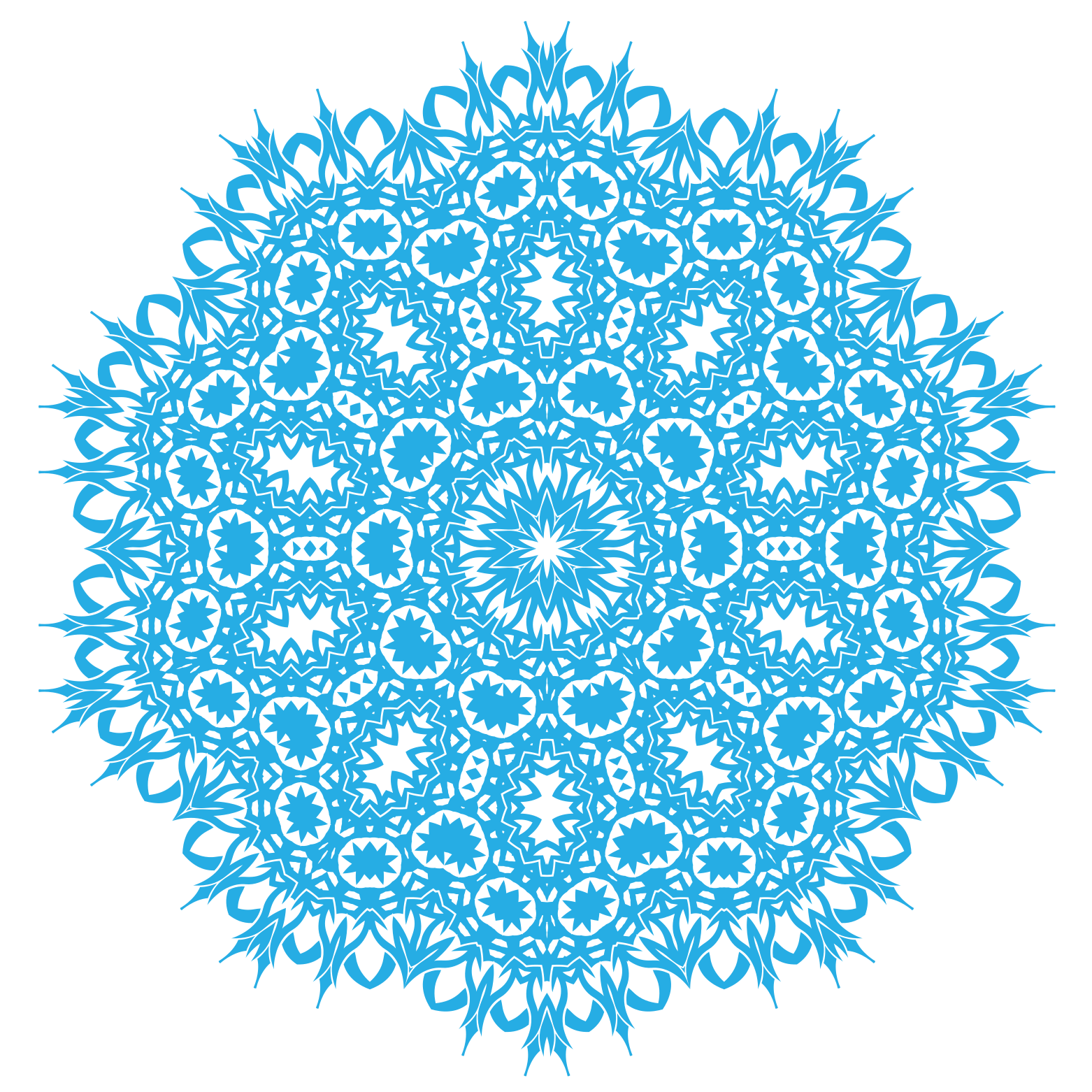 3. Dặn dò
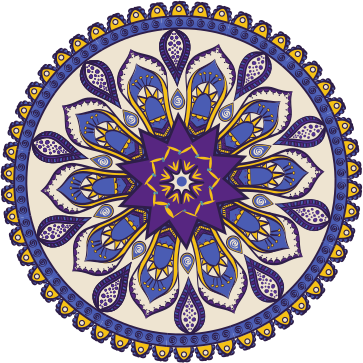 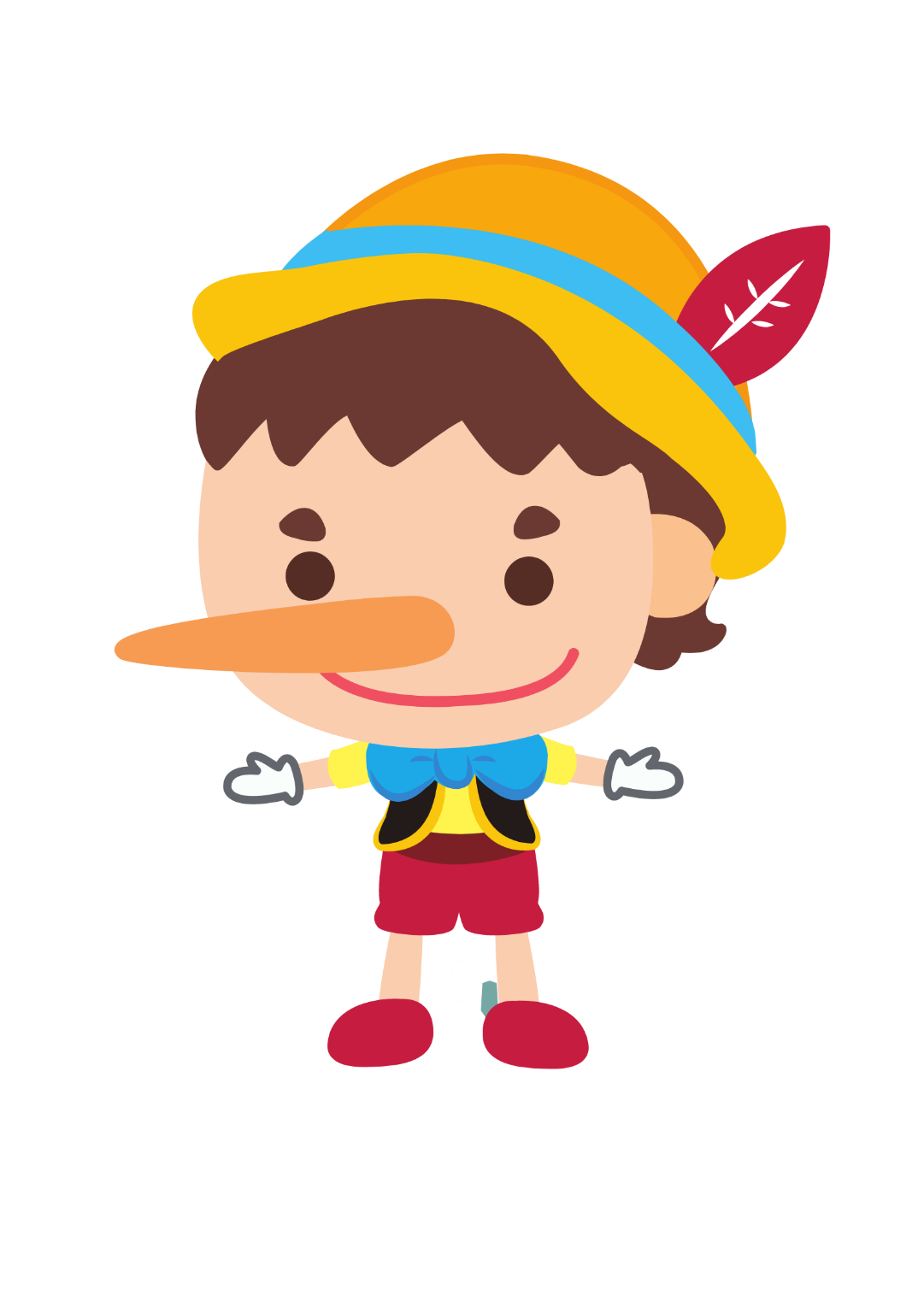 1.
 
NHẬN
 
XÉT
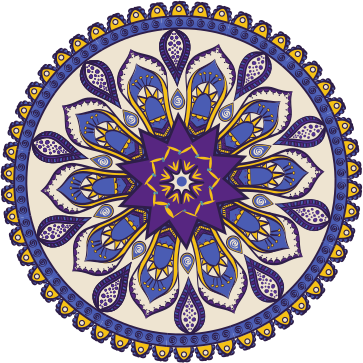 1. Câu in đậm trong đoạn văn sau đây được dùng làm gì? Cuối câu ấy có dấu gì?
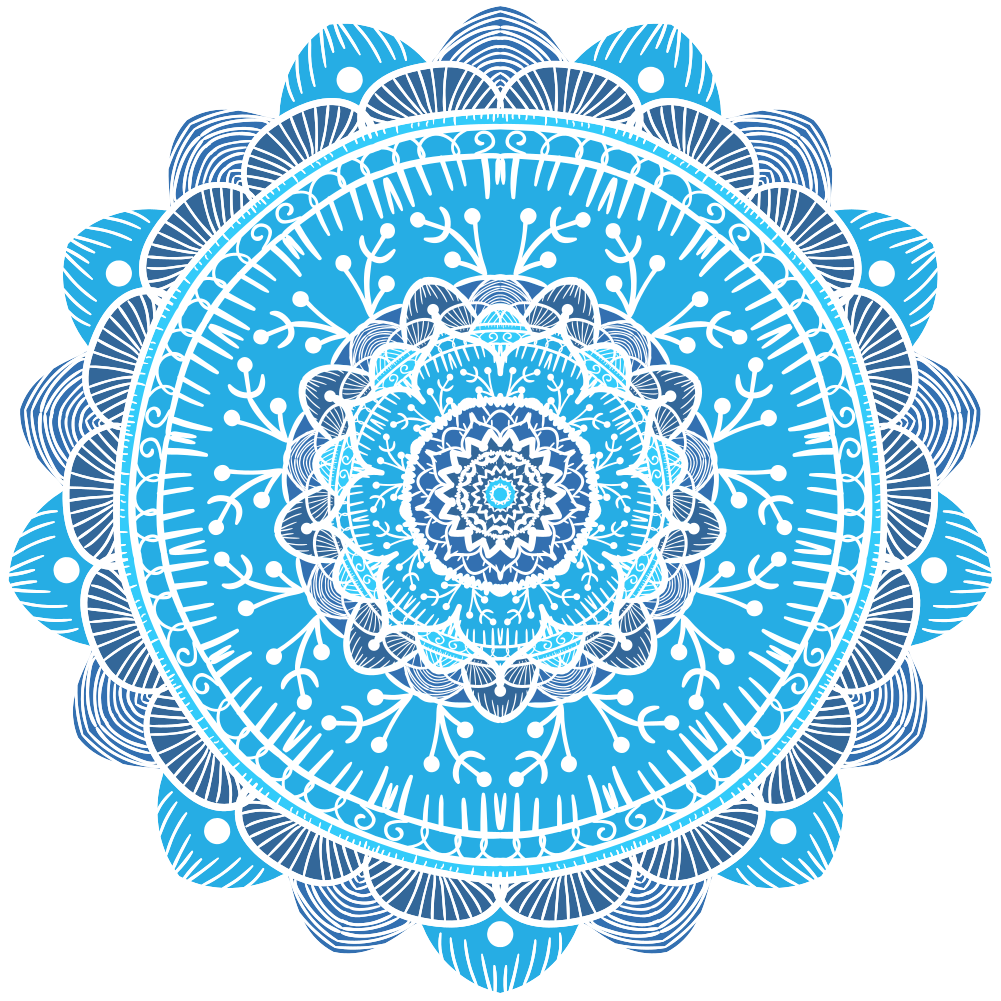 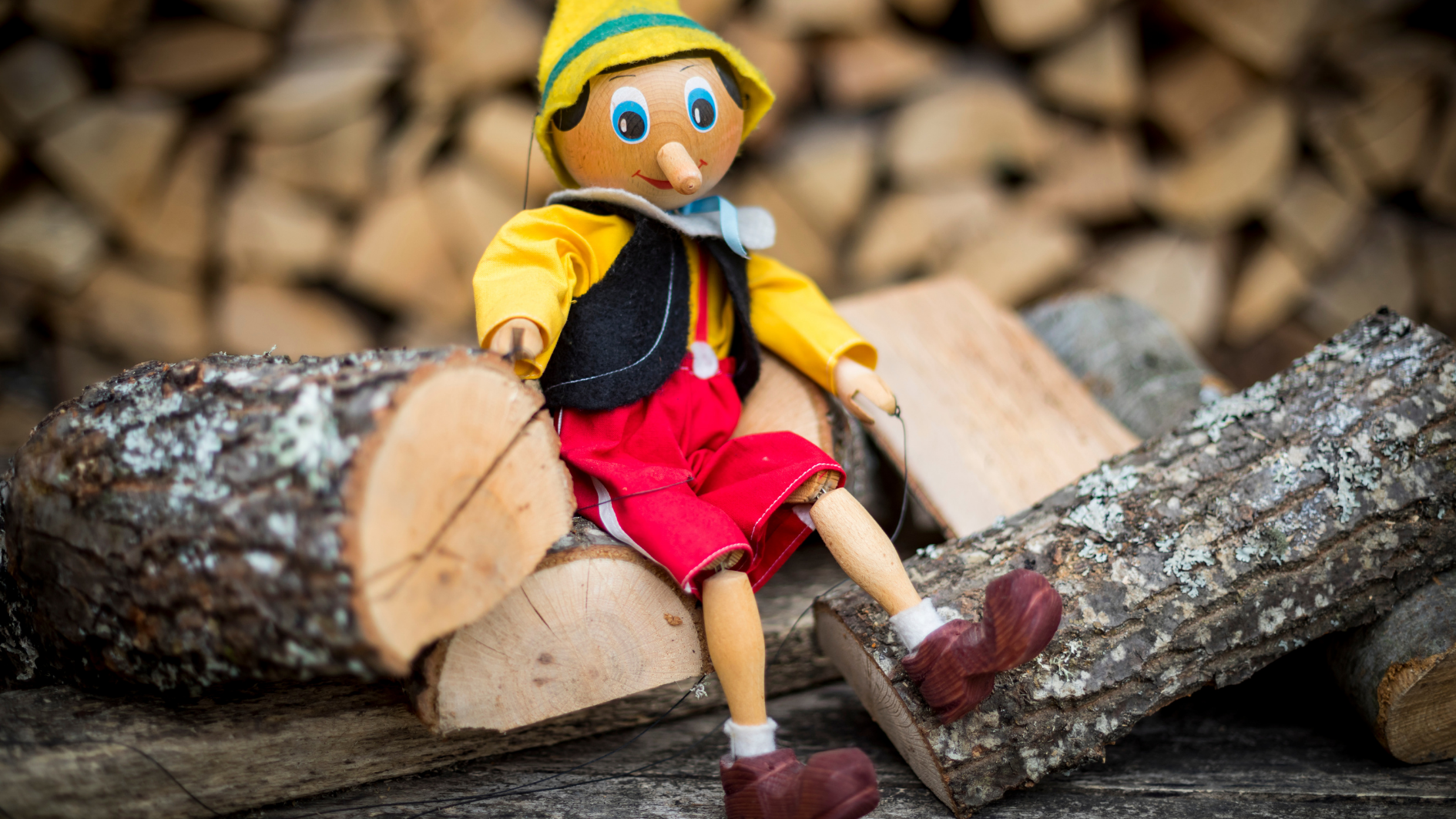 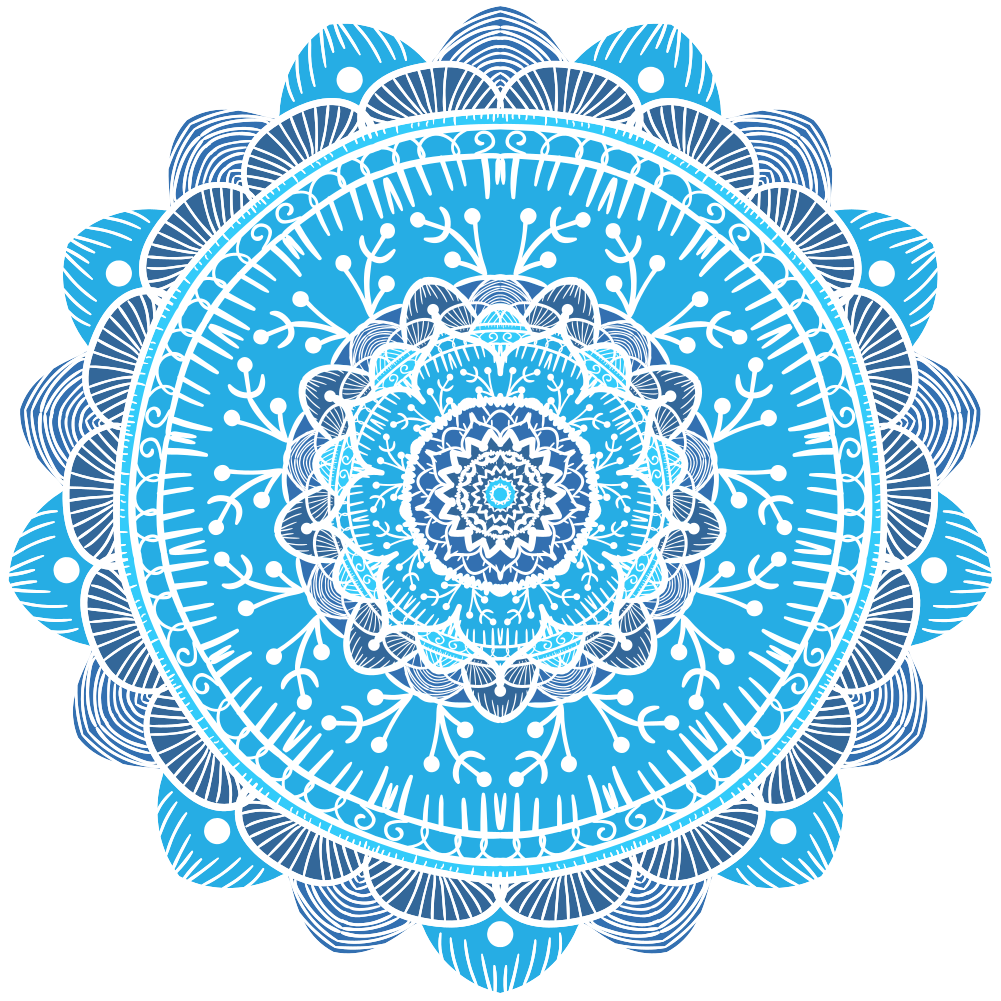 Bu-ra-ti-nô là một chú bé bằng gỗ. Chú có cái mũi rất dài. Chú người gỗ được bác rùa tốt bụng Toóc-ti-la tặng cho chiếc chìa khóa vàng để mở một kho báu. Nhưng kho báu ấy ở đâu?
1. Câu in đậm trong đoạn văn sau đây được dùng làm gì? Cuối câu ấy có dấu gì?
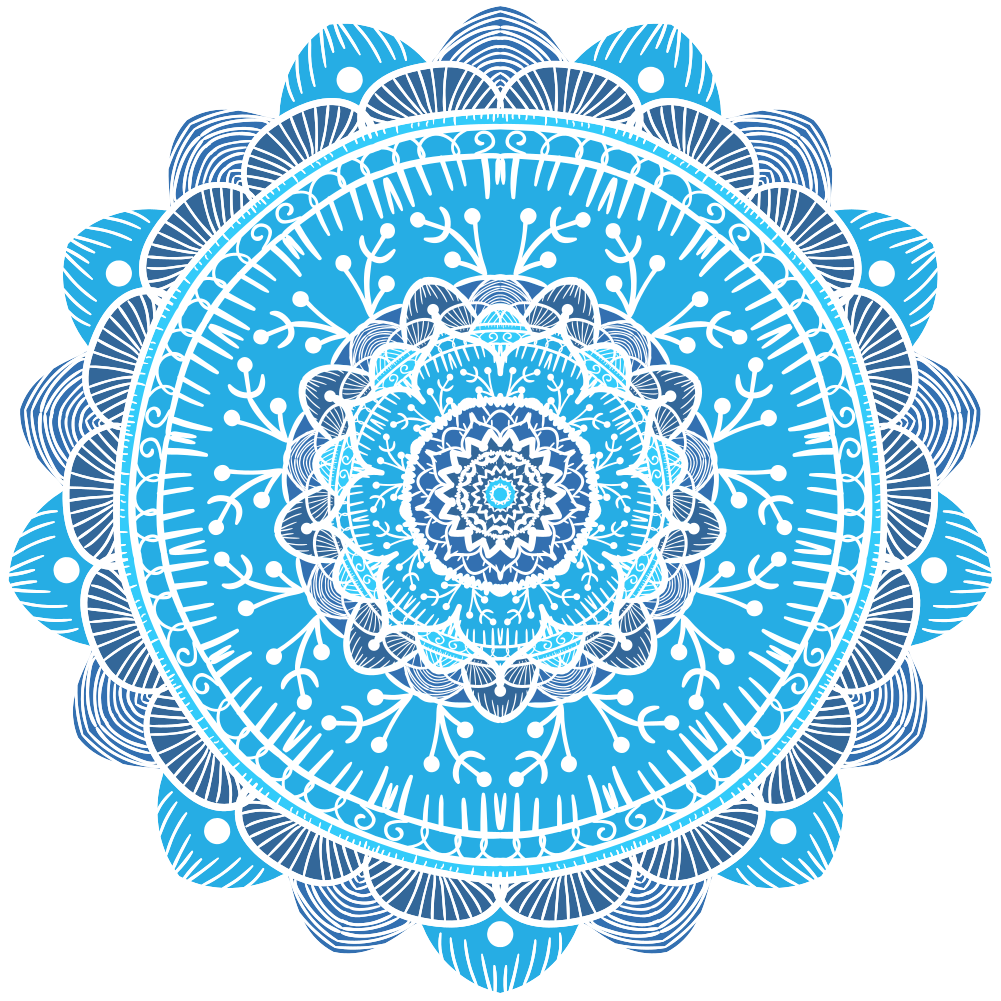 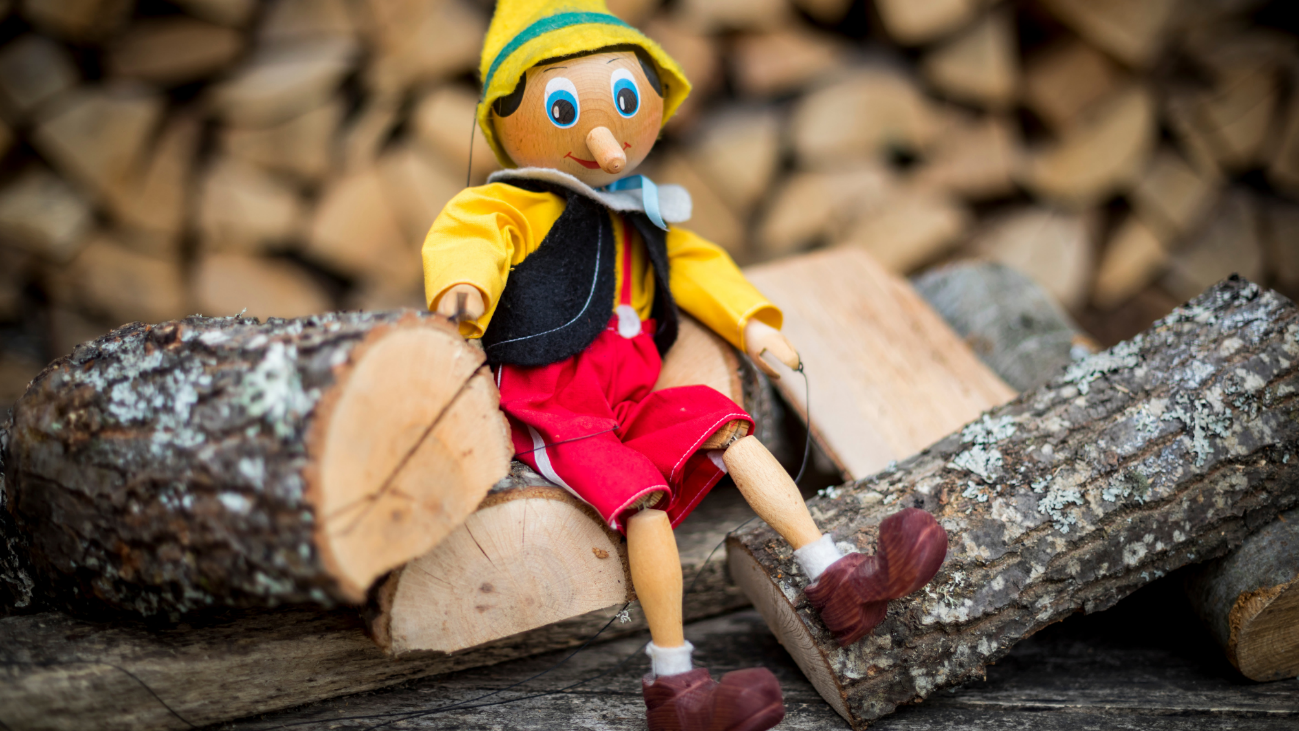 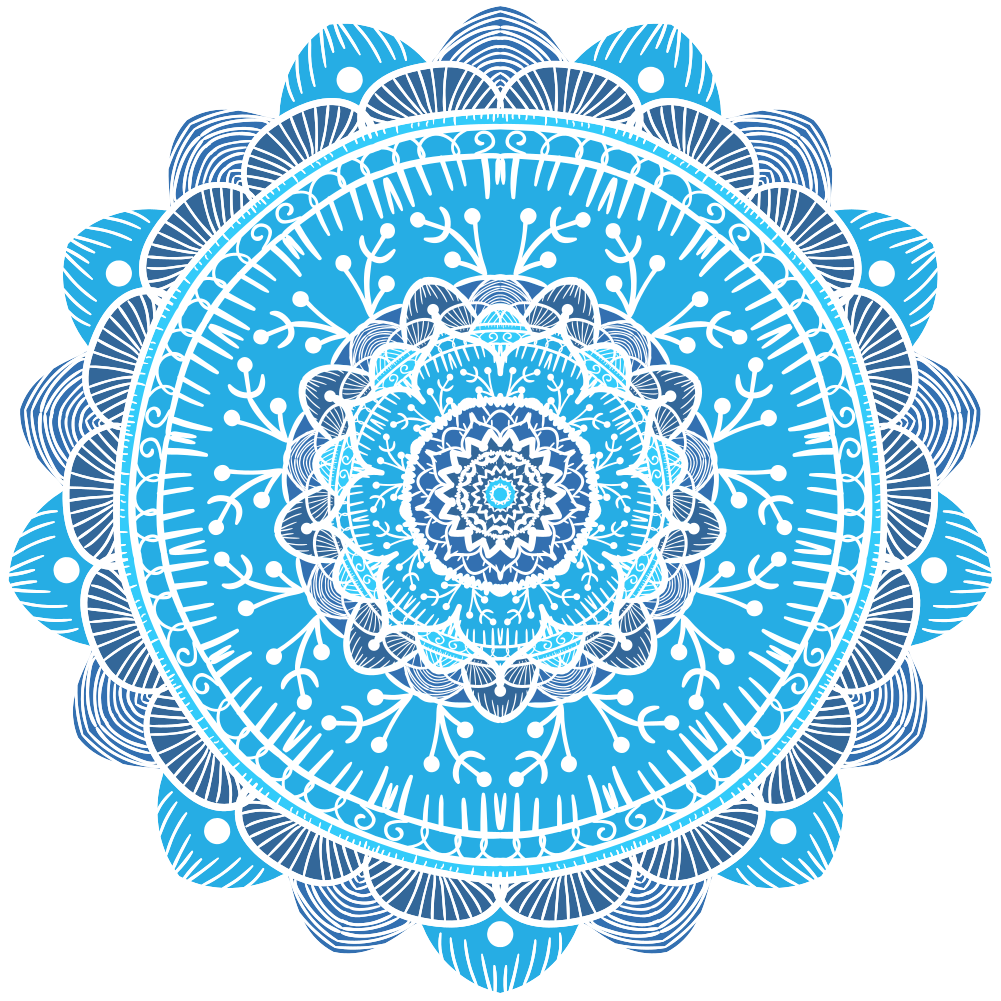 Bu-ra-ti-nô là một chú bé bằng gỗ. Chú có cái mũi rất dài. Chú người gỗ được bác rùa tốt bụng Toóc-ti-la tặng cho chiếc chìa khóa vàng để mở một kho báu. Nhưng kho báu ấy ở đâu?
Câu in đậm trong đoạn văn đã cho là câu hỏi về một điều chưa biết. Cuối câu có dấu chấm hỏi.
2. Những câu còn lại trong đoạn văn trên được dùng làm gì? Cuối mỗi câu có dấu gì?
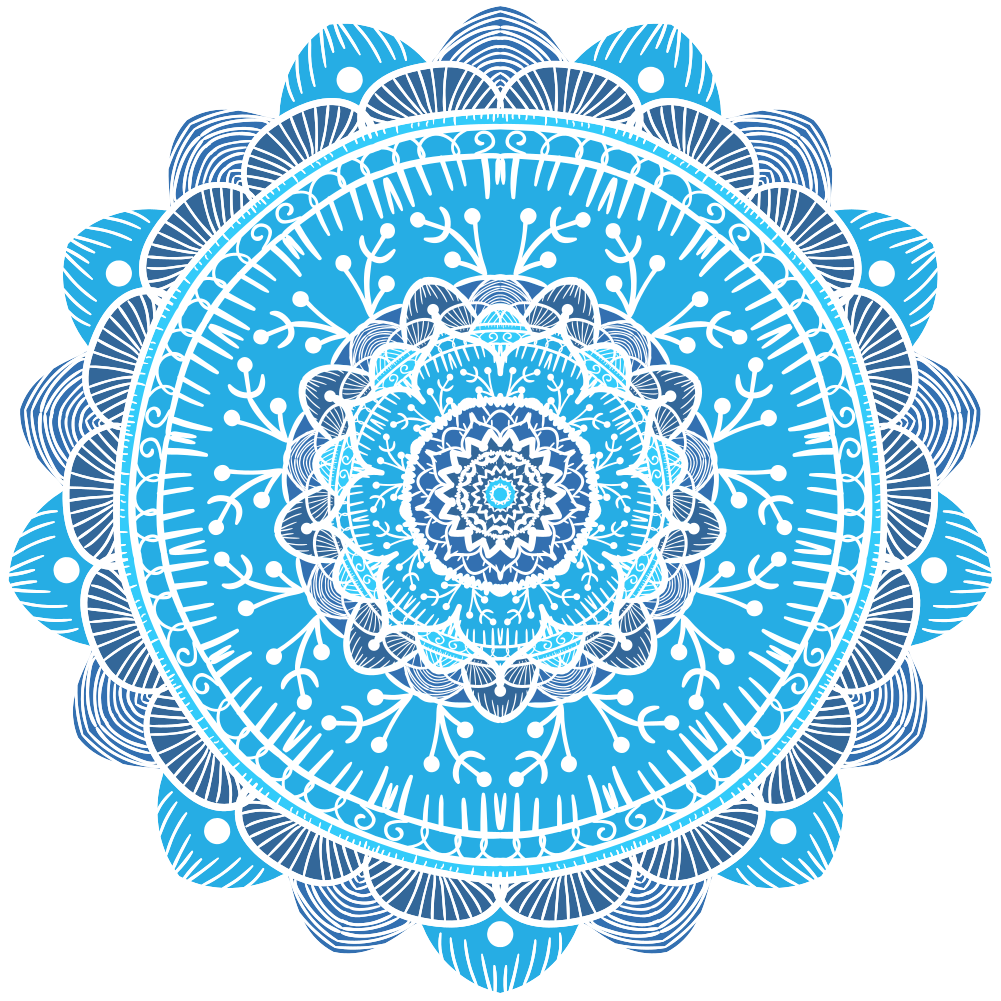 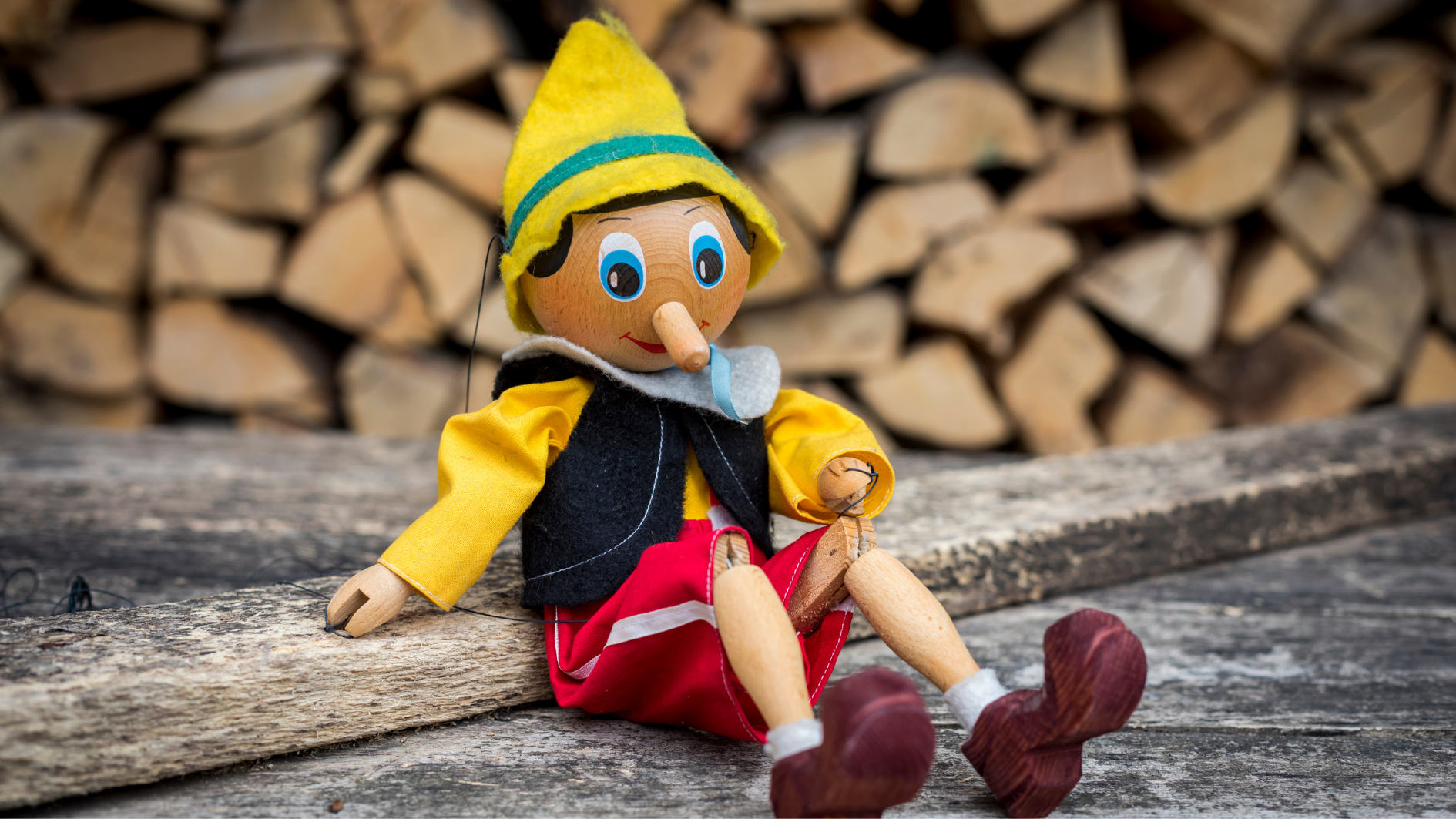 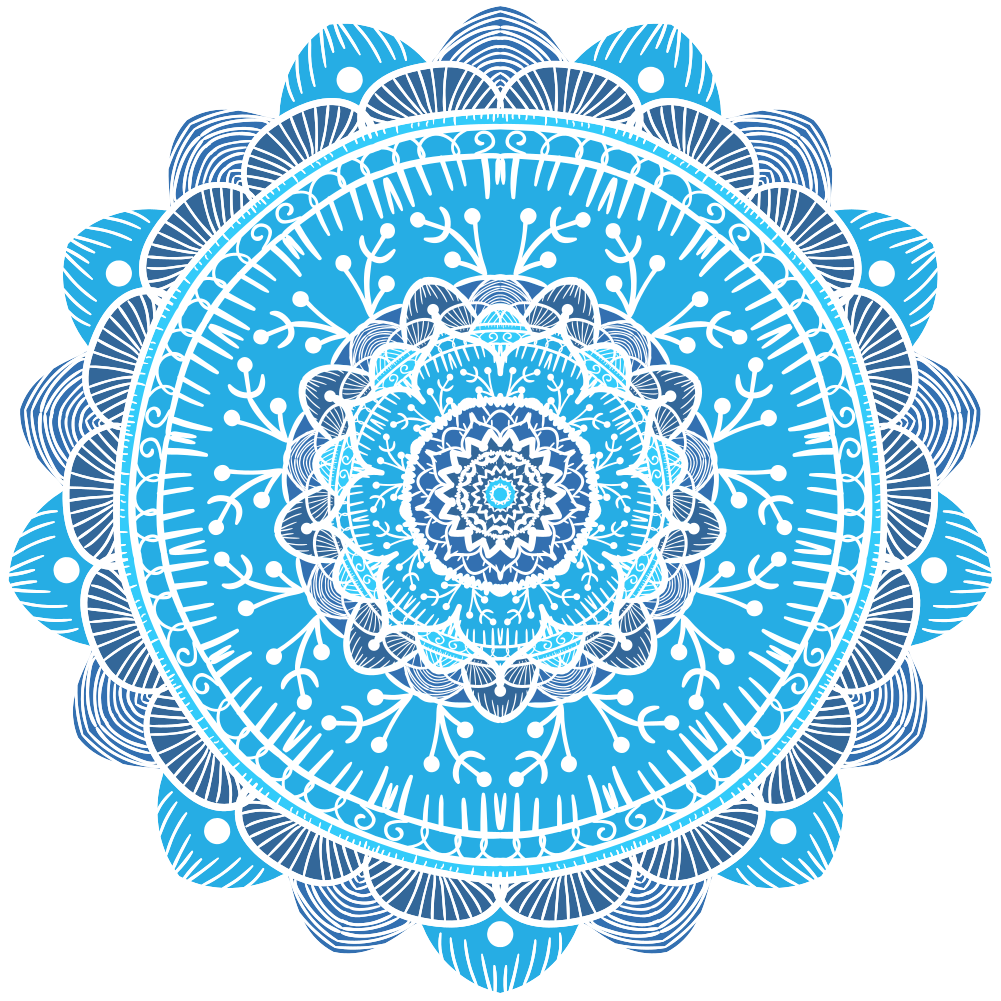 Bu-ra-ti-nô là một chú bé bằng gỗ. Chú có cái mũi rất dài. Chú người gỗ được bác rùa tốt bụng Toóc-ti-la tặng cho chiếc chìa khóa vàng để mở một kho báu. Nhưng kho báu ấy ở đâu?
2. Những câu còn lại trong đoạn văn trên được dùng làm gì? Cuối mỗi câu có dấu gì?
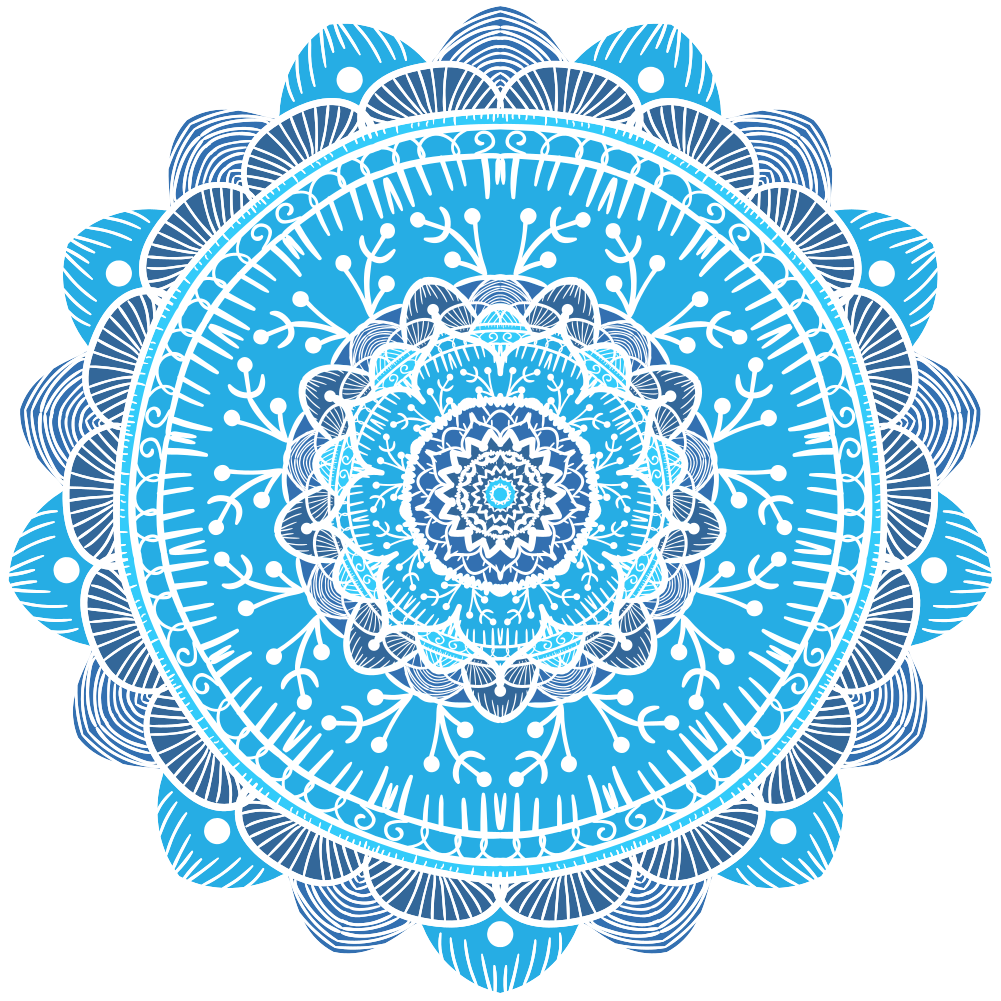 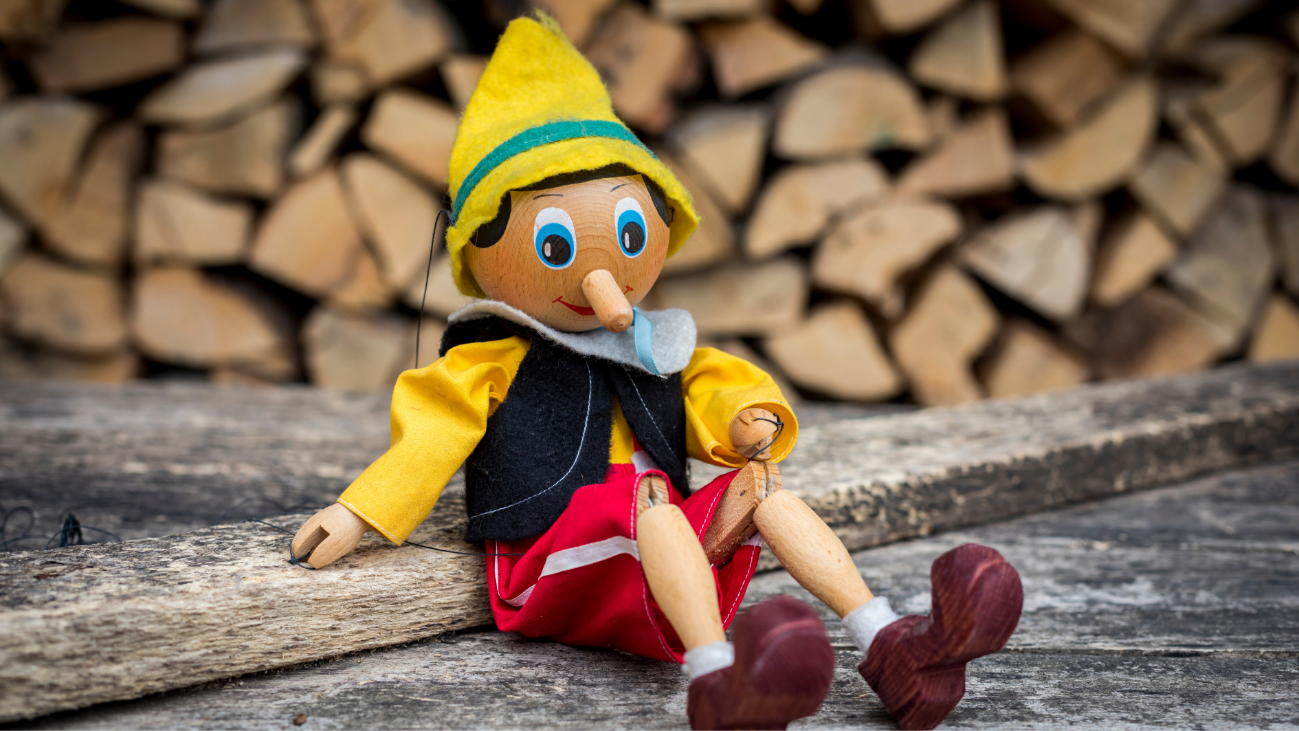 Bu-ra-ti-nô là một chú bé bằng gỗ. Chú có cái mũi rất dài. Chú người gỗ được bác rùa tốt bụng Toóc-ti-la tặng cho chiếc chìa khóa vàng để mở một kho báu. Nhưng kho báu ấy ở đâu?
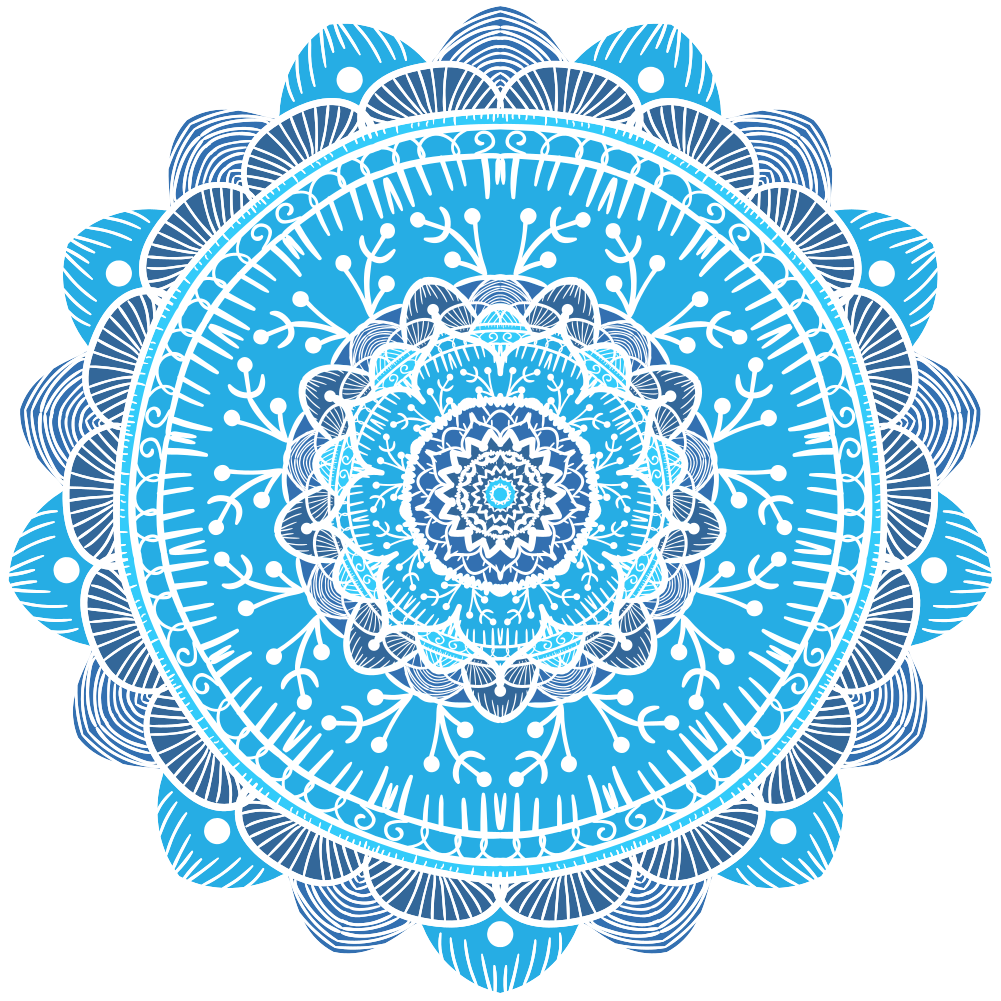 Câu dùng để giới thiệu. Cuối câu có dấu chấm.
2. Những câu còn lại trong đoạn văn trên được dùng làm gì? Cuối mỗi câu có dấu gì?
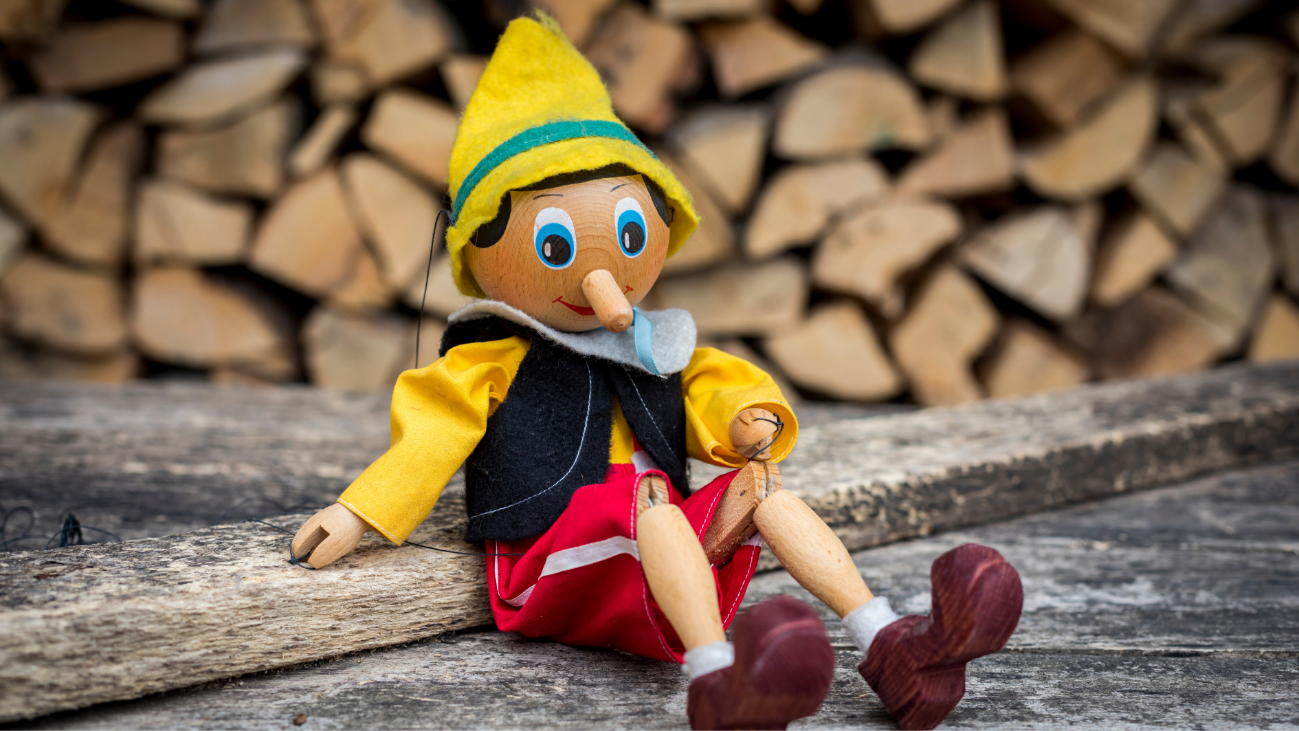 Bu-ra-ti-nô là một chú bé bằng gỗ. Chú có cái mũi rất dài. Chú người gỗ được bác rùa tốt bụng Toóc-ti-la tặng cho chiếc chìa khóa vàng để mở một kho báu. Nhưng kho báu ấy ở đâu?
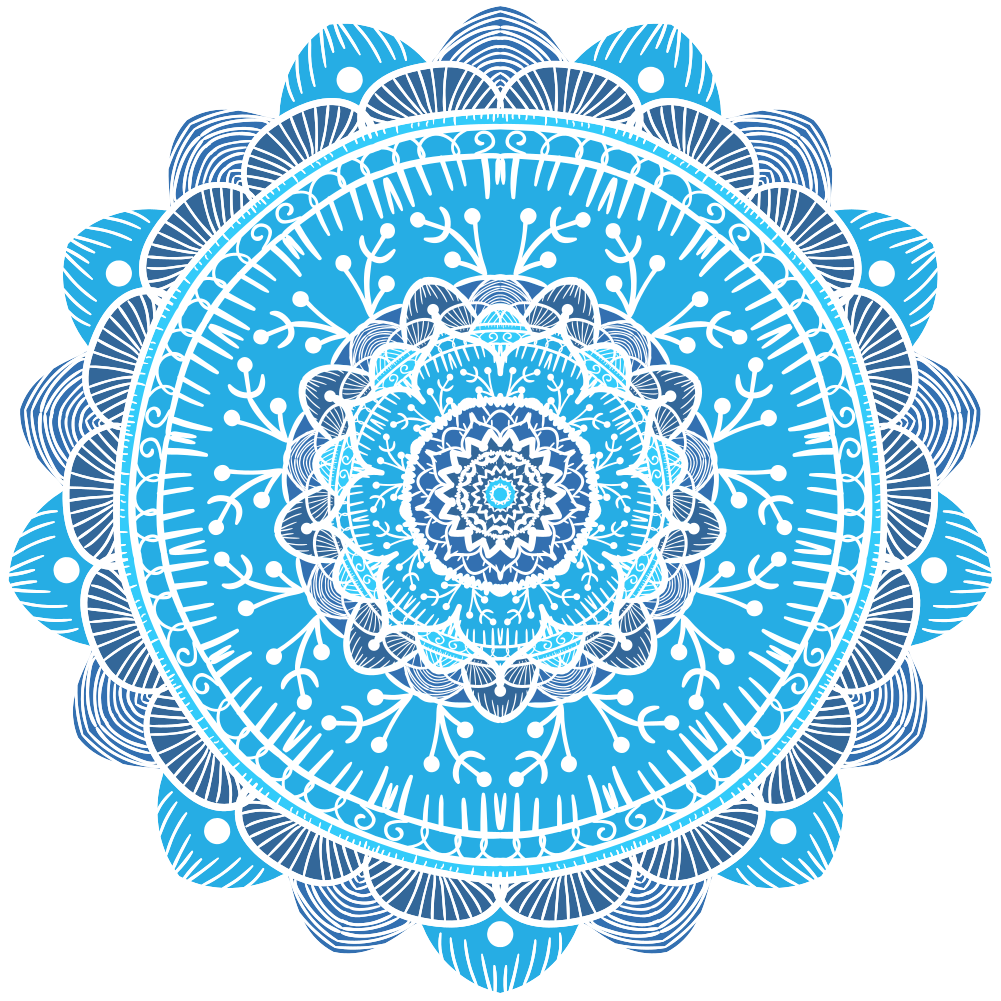 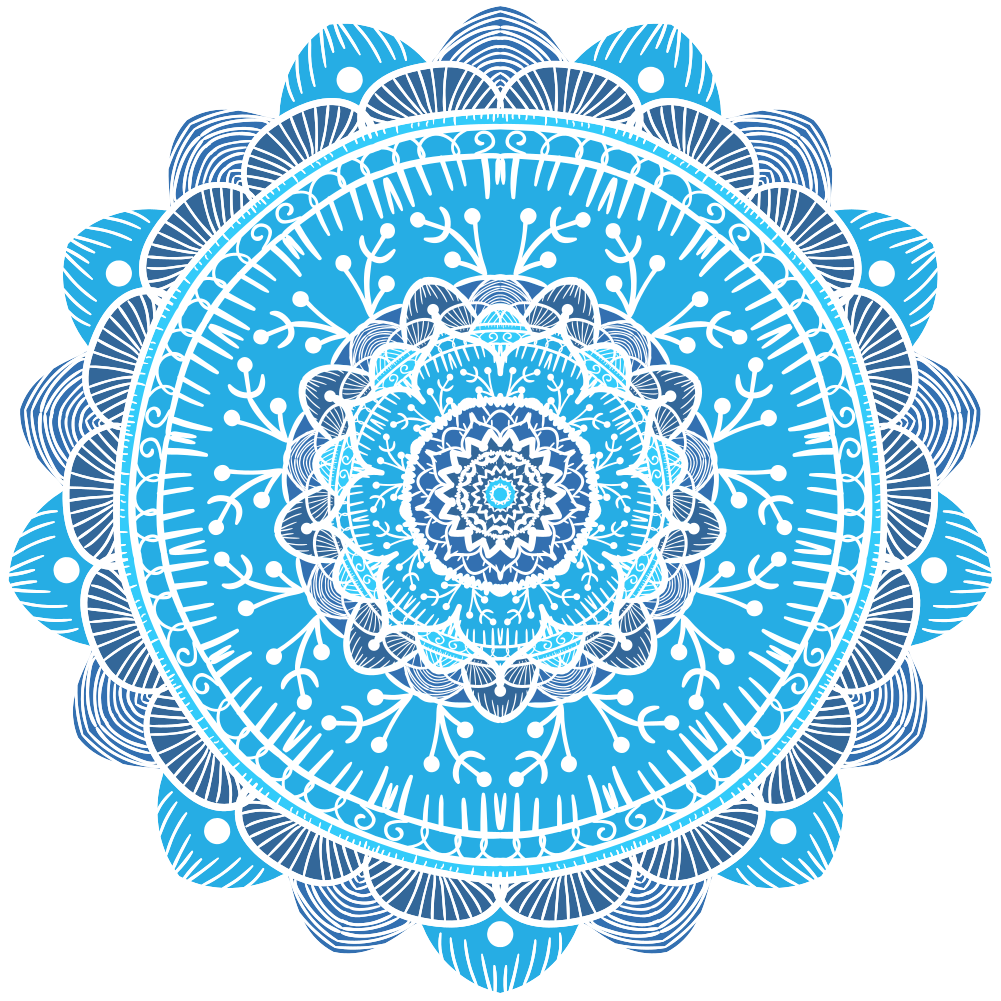 Câu dùng để miêu tả. Cuối câu có dấu chấm.
2. Những câu còn lại trong đoạn văn trên được dùng làm gì? Cuối mỗi câu có dấu gì?
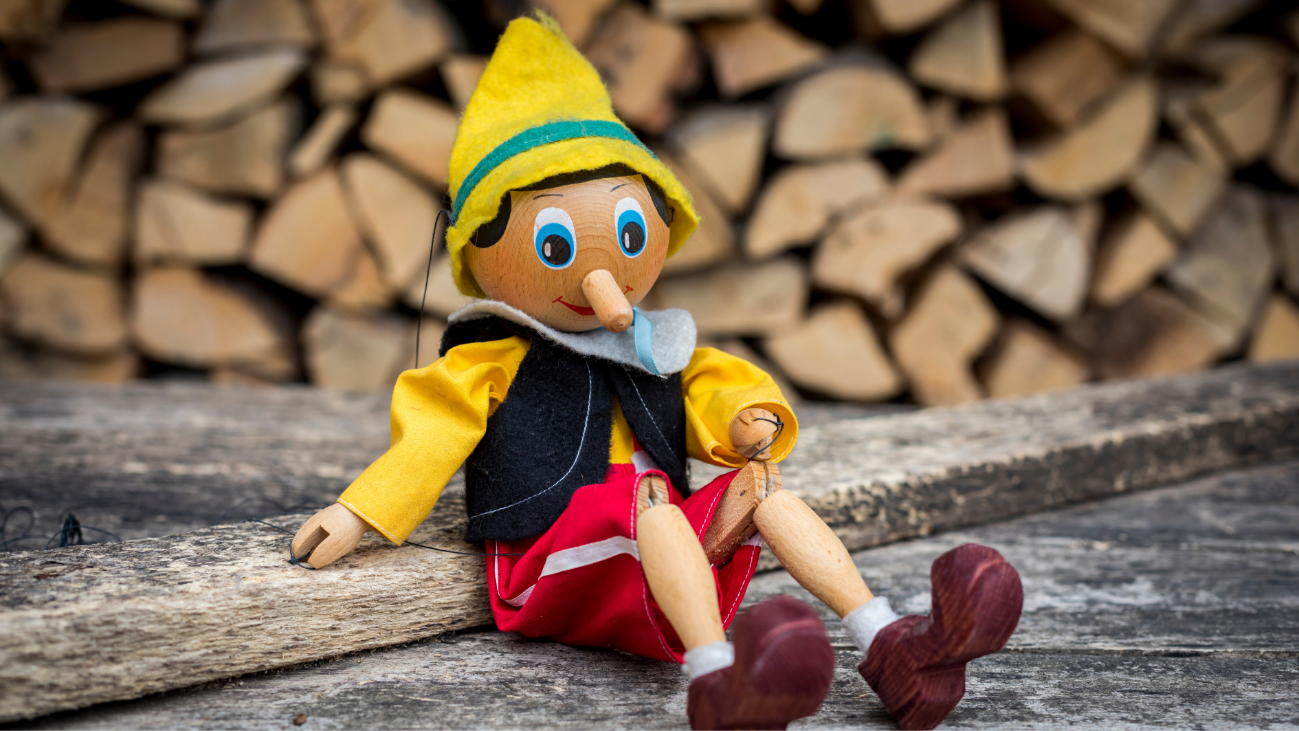 Bu-ra-ti-nô là một chú bé bằng gỗ. Chú có cái mũi rất dài. Chú người gỗ được bác rùa tốt bụng Toóc-ti-la tặng cho chiếc chìa khóa vàng để mở một kho báu. Nhưng kho báu ấy ở đâu?
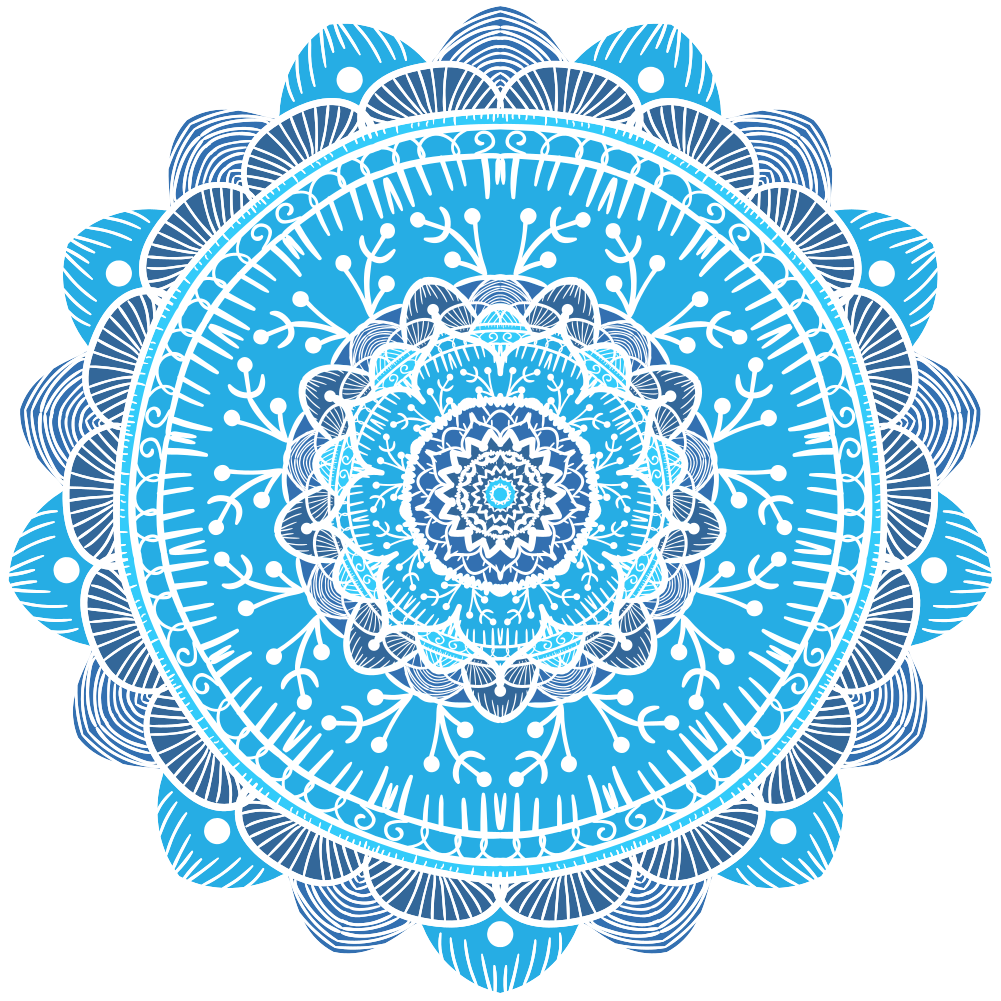 Câu dùng để kể về một sự việc. Cuối câu có dấu chấm.
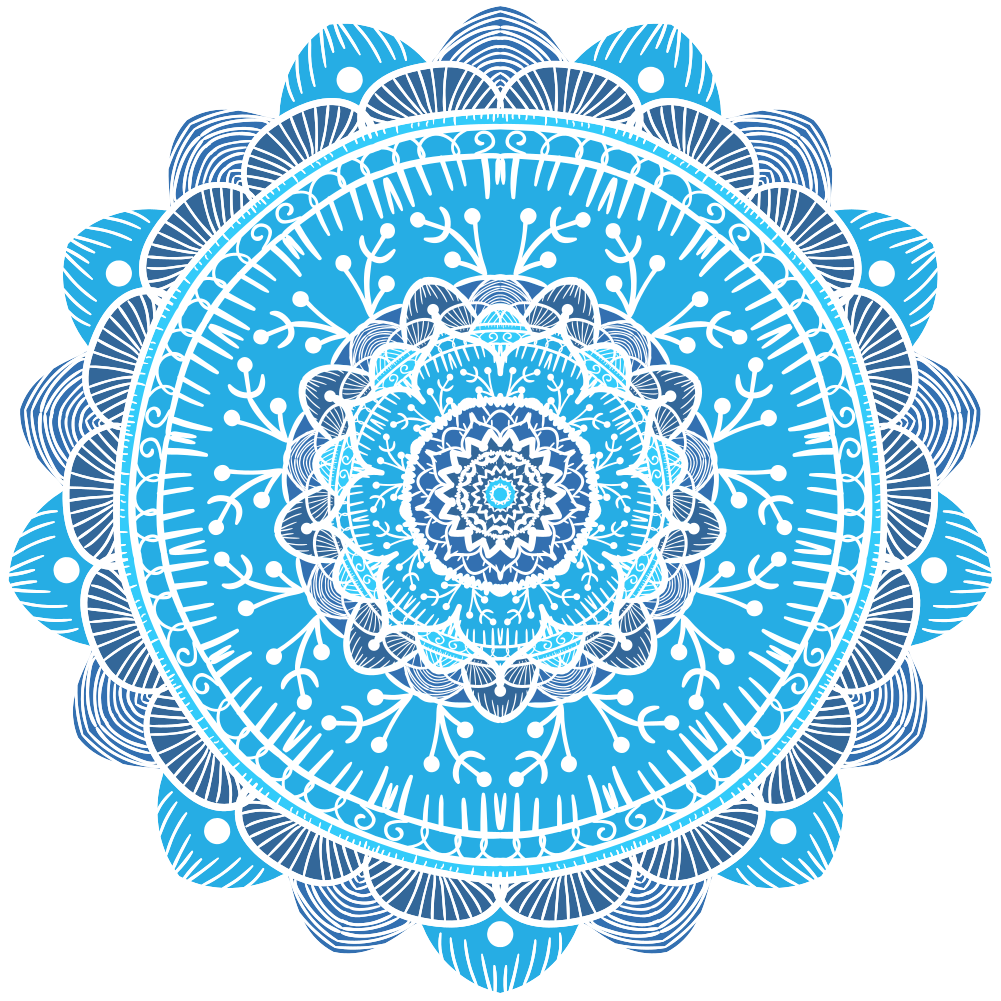 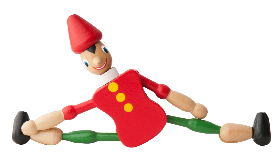 3. Ba câu sau đây cũng là câu kể. Theo em, chúng được dùng làm gì?
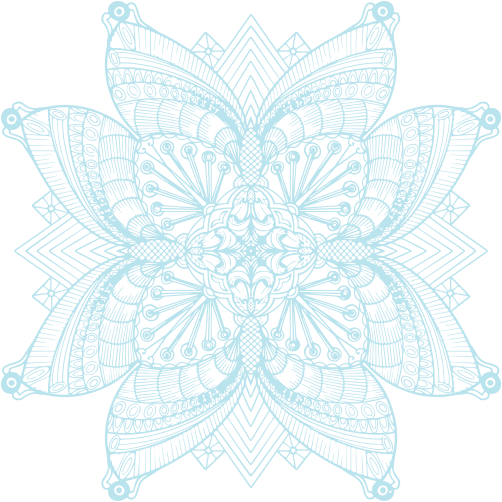 Ba-ra-ba uống rượu đã say. Vừa hơ bộ râu, lão vừa nói:
- Bắt được thằng người gỗ, ta sẽ tống nó vào cái lò sưởi này.
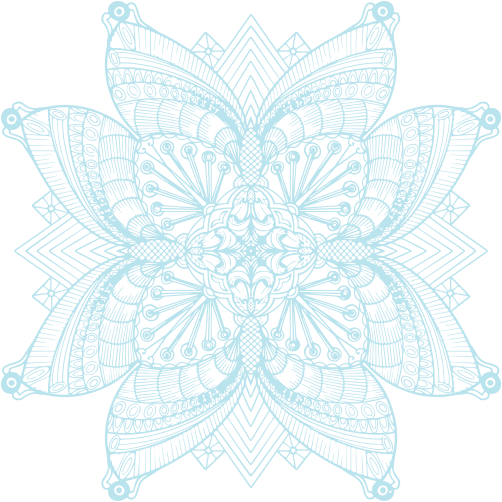 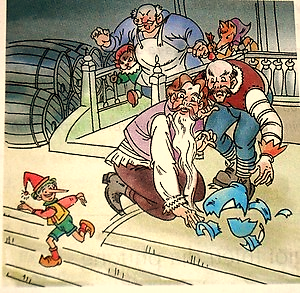 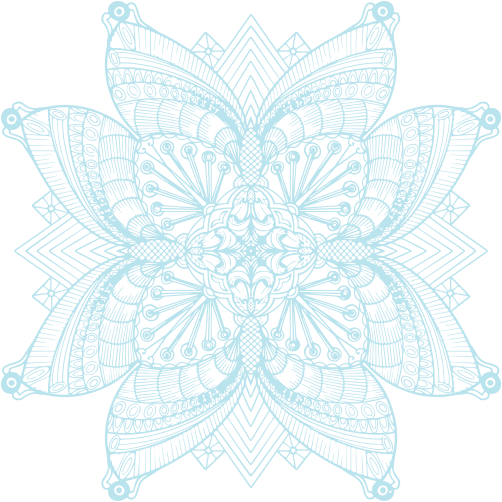 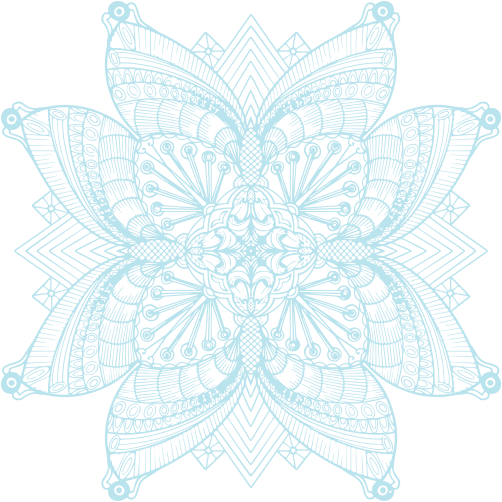 3. Ba câu sau đây cũng là câu kể. Theo em, chúng được dùng làm gì?
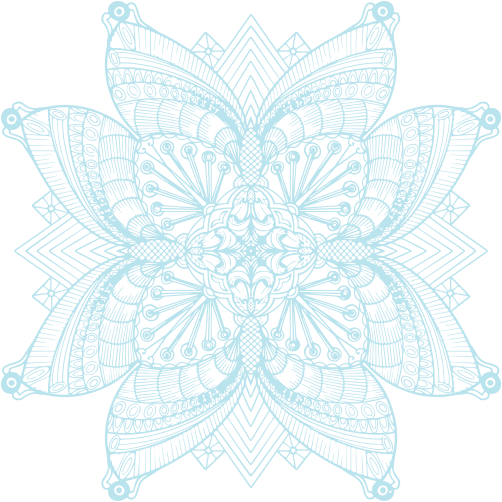 Ba-ra-ba uống rượu đã say. Vừa hơ bộ râu, lão vừa nói:
- Bắt được thằng người gỗ, ta sẽ tống nó vào cái lò sưởi này.
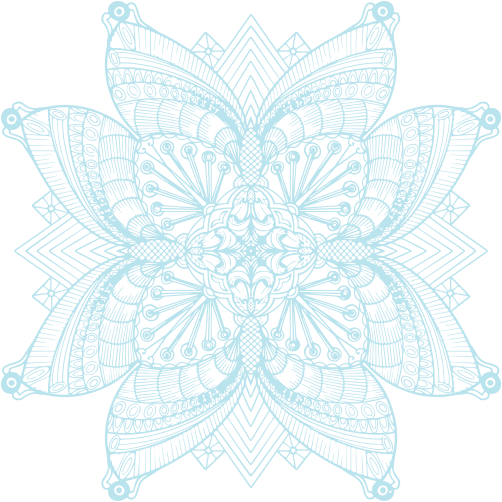 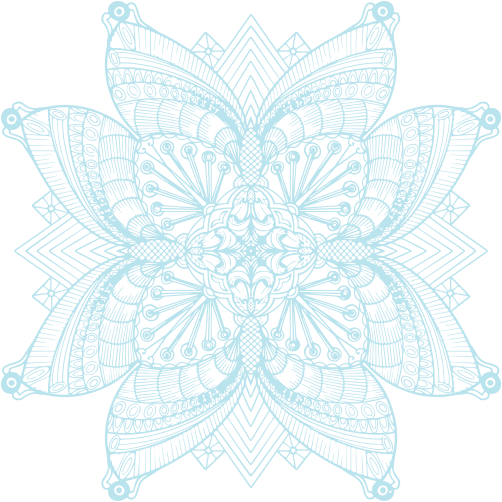 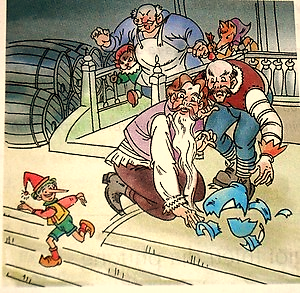 Kể về Ba-ra-ha
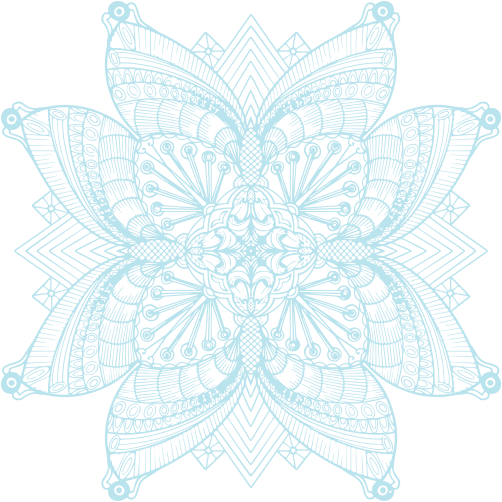 3. Ba câu sau đây cũng là câu kể. Theo em, chúng được dùng làm gì?
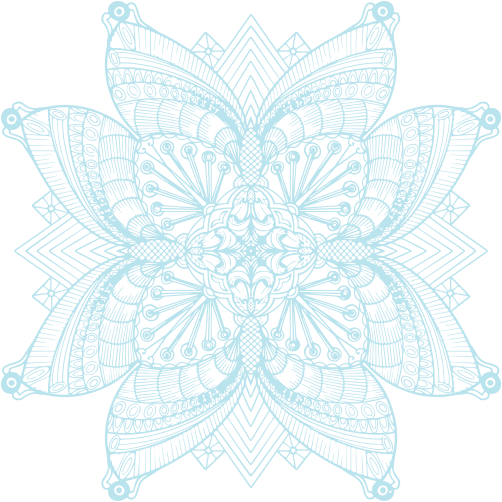 Ba-ra-ba uống rượu đã say. Vừa hơ bộ râu, lão vừa nói:
- Bắt được thằng người gỗ, ta sẽ tống nó vào cái lò sưởi này.
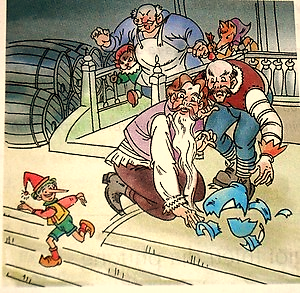 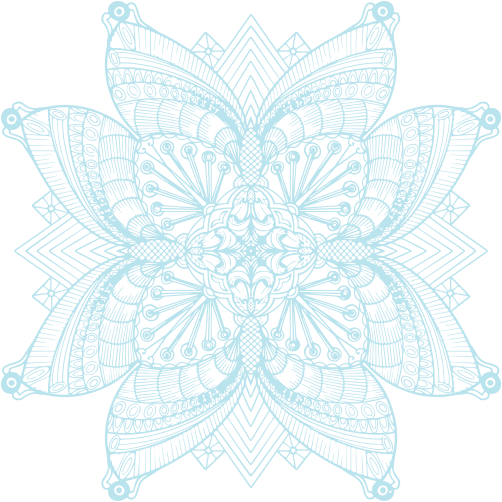 Kể về Ba-ra-ha
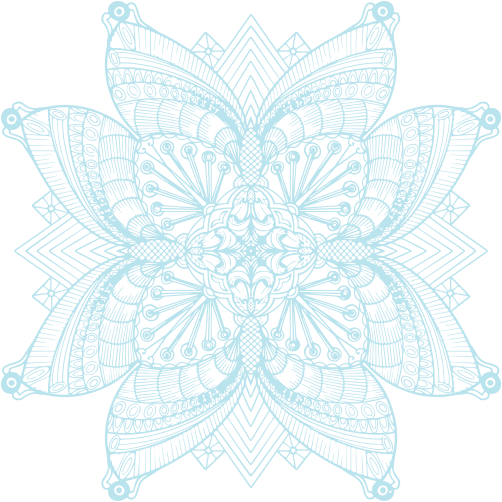 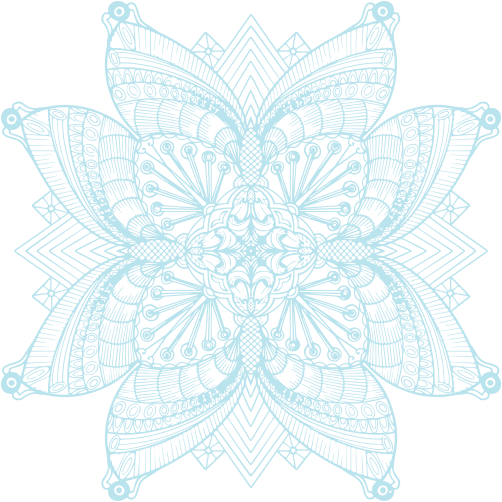 3. Ba câu sau đây cũng là câu kể. Theo em, chúng được dùng làm gì?
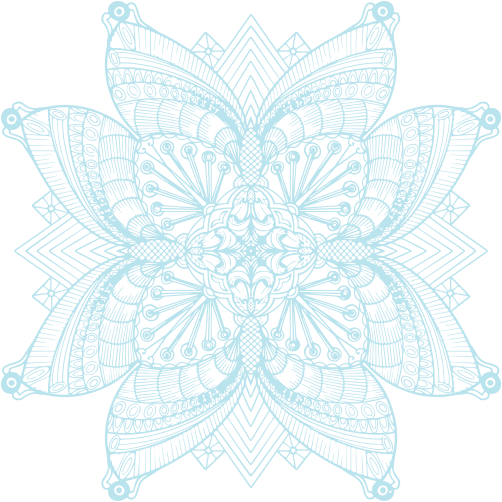 Ba-ra-ba uống rượu đã say. Vừa hơ bộ râu, lão vừa nói:
- Bắt được thằng người gỗ, ta sẽ tống nó vào cái lò sưởi này.
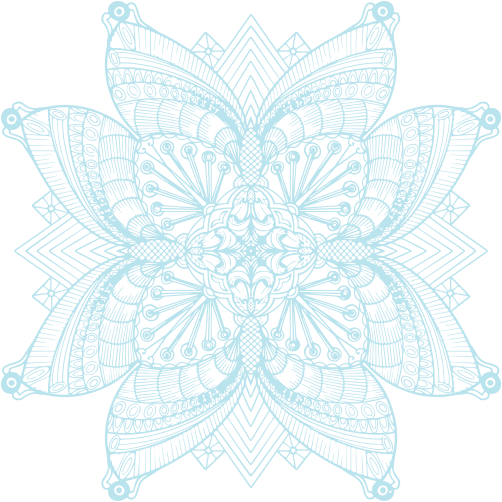 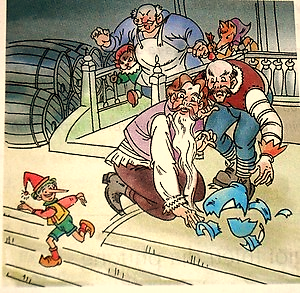 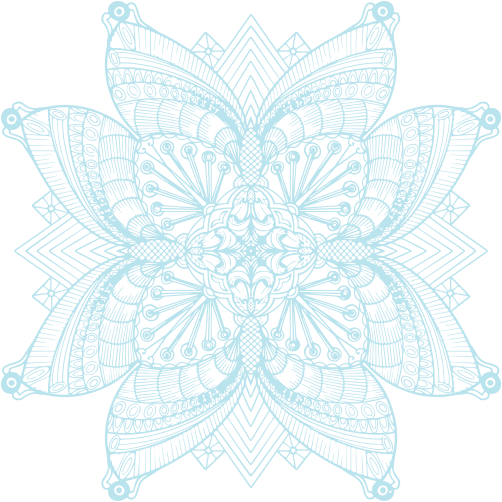 Nêu suy nghĩ của Ba-ra-ha
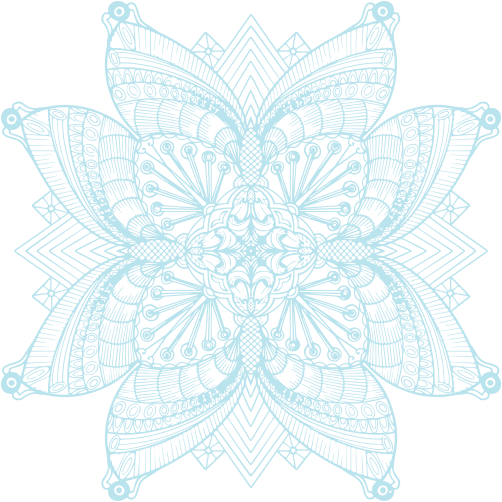 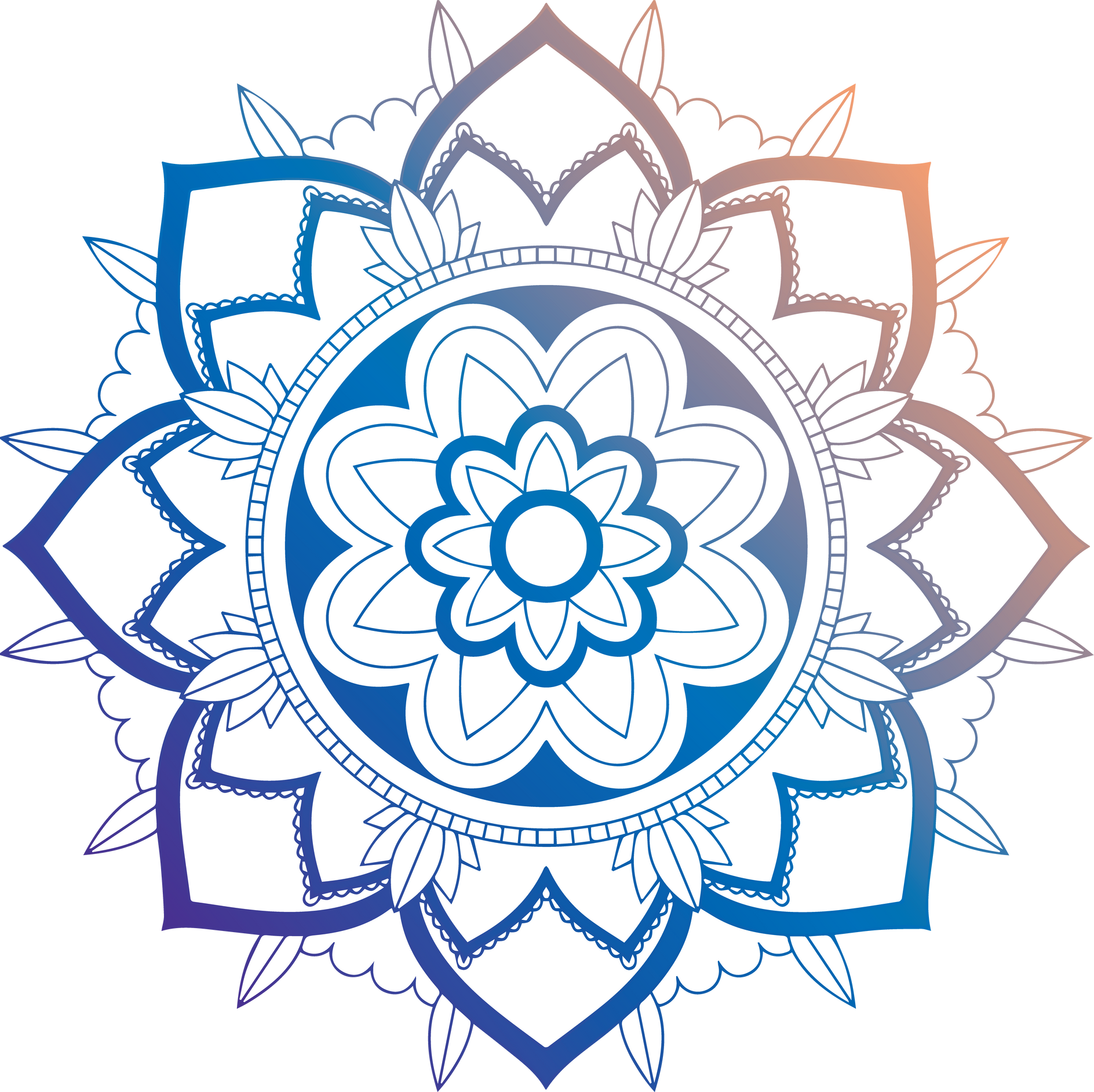 Ghi nhớ
1. Câu kể (còn gọi là câu trần thuật) là những câu dùng để:
 	- Kể, tả hoặc giới thiệu về sự vật, sự việc.
	- Nói lên ý kiến hoặc tâm tư, tình cảm của 		mỗi người.
2. Cuối câu kể có dấu chấm.
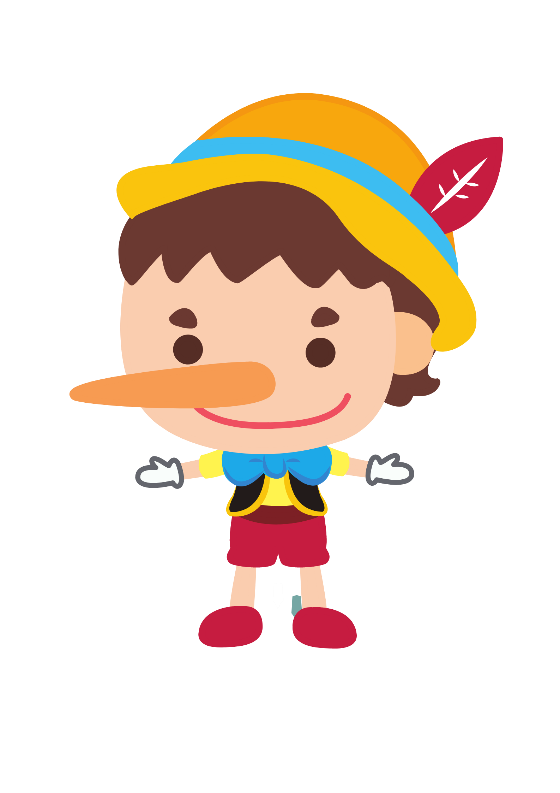 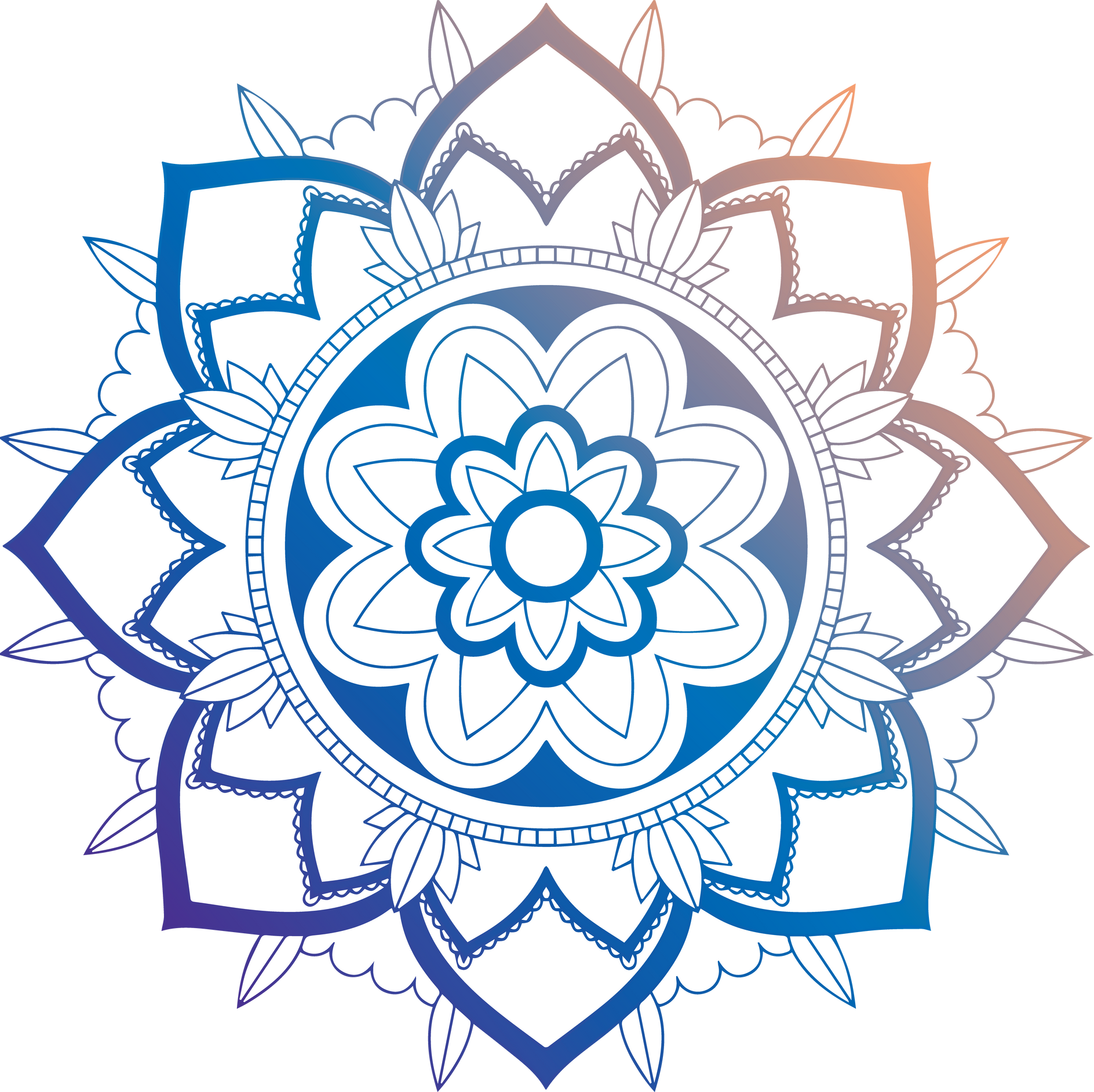 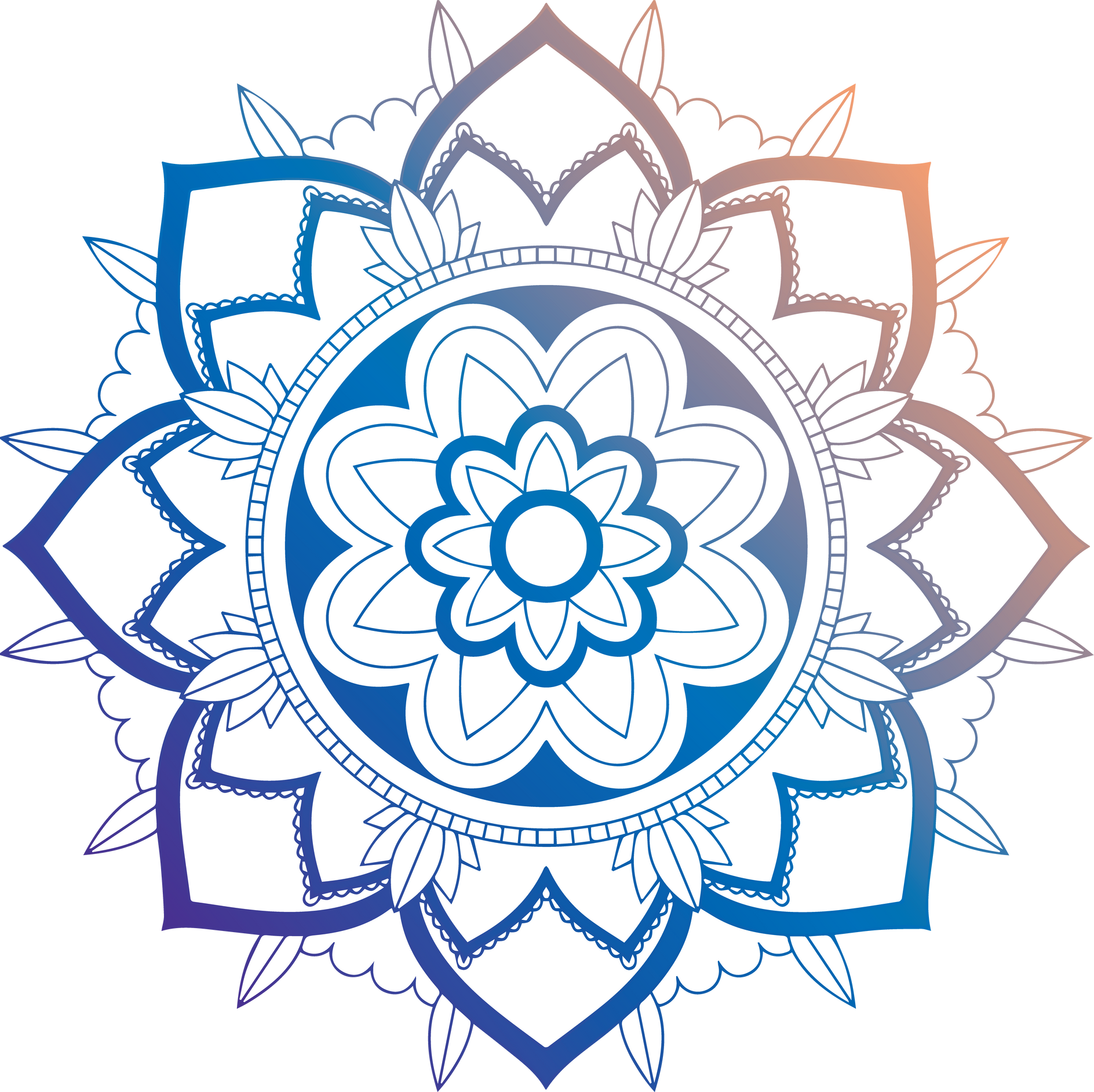 2. 
LUYỆN TẬP
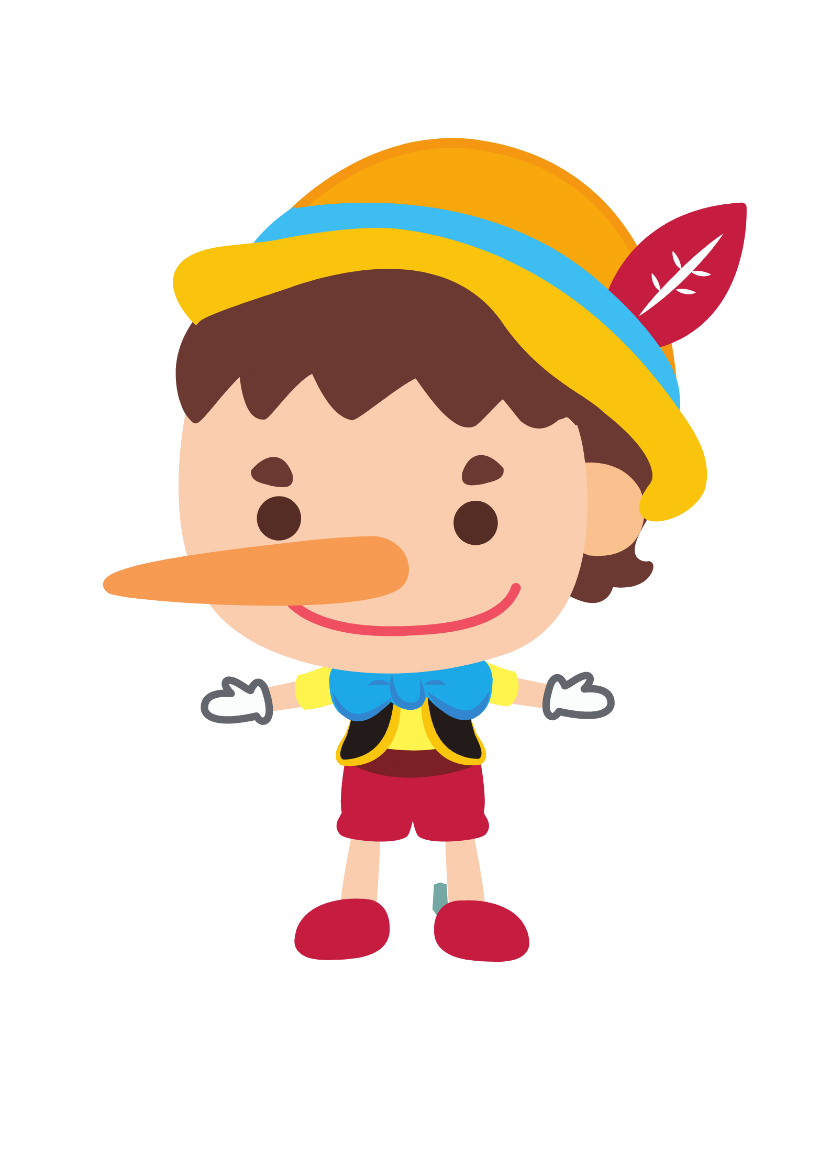 1. Câu kể (còn gọi là câu trần thuật) là những câu dùng để:
 	- Kể, tả hoặc giới thiệu về sự vật, sự việc.
	- Nói lên ý kiến hoặc tâm tư, tình cảm của 		mỗi người.
2. Cuối câu kể có dấu chấm.
1. Tìm câu kể trong đoạn văn sau đây. Cho biết mỗi câu dùng để làm gì?
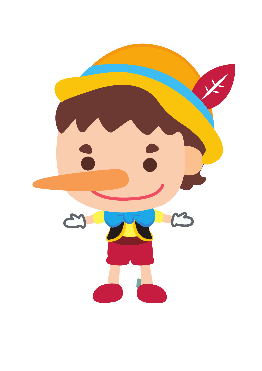 Chiều chiều, trên bãi thả, đám trẻ mục đồng chúng tôi hò hét nhau thả diều thi. Cánh diều mềm mại như cánh bướm. Chúng tôi vui sướng đến phát dại nhìn lên trời. Tiếng sáo diều vi vu trầm bổng. Sáo đơn, rồi sáo kép, sáo bè,... như gọi thấp xuống những vì sao sớm.
Theo TẠ DUY ANH
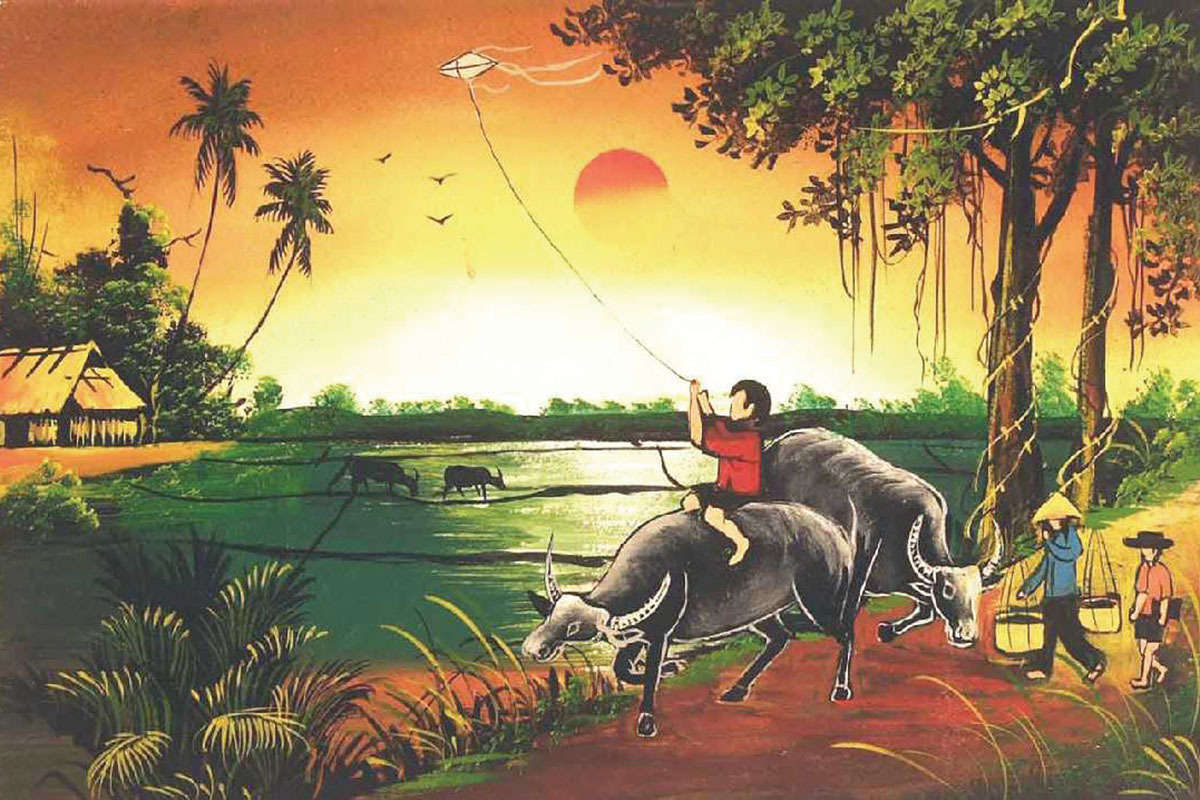 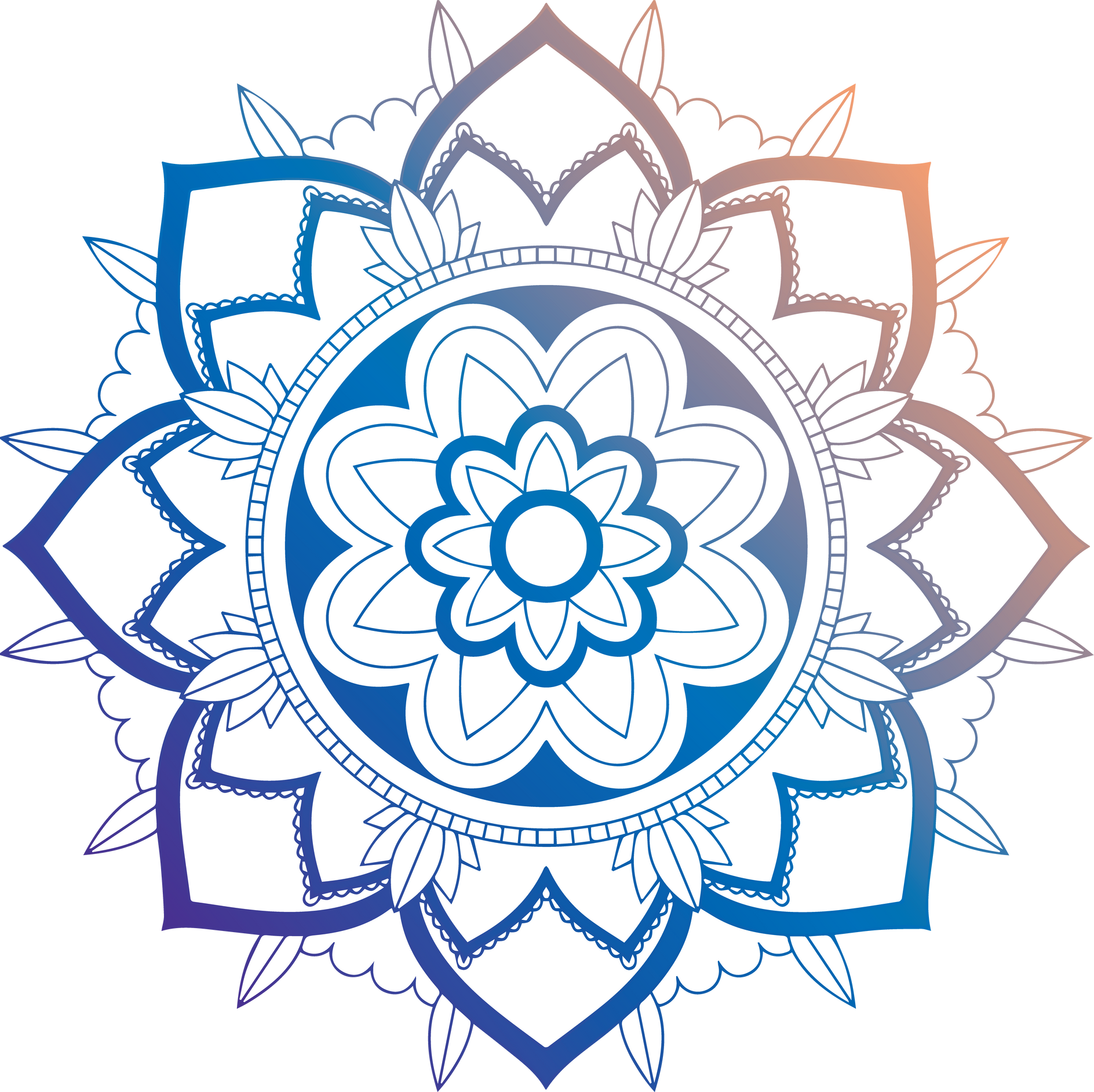 1. Câu kể (còn gọi là câu trần thuật) là những câu dùng để:
 	- Kể, tả hoặc giới thiệu về sự vật, sự việc.
	- Nói lên ý kiến hoặc tâm tư, tình cảm của 		mỗi người.
2. Cuối câu kể có dấu chấm.
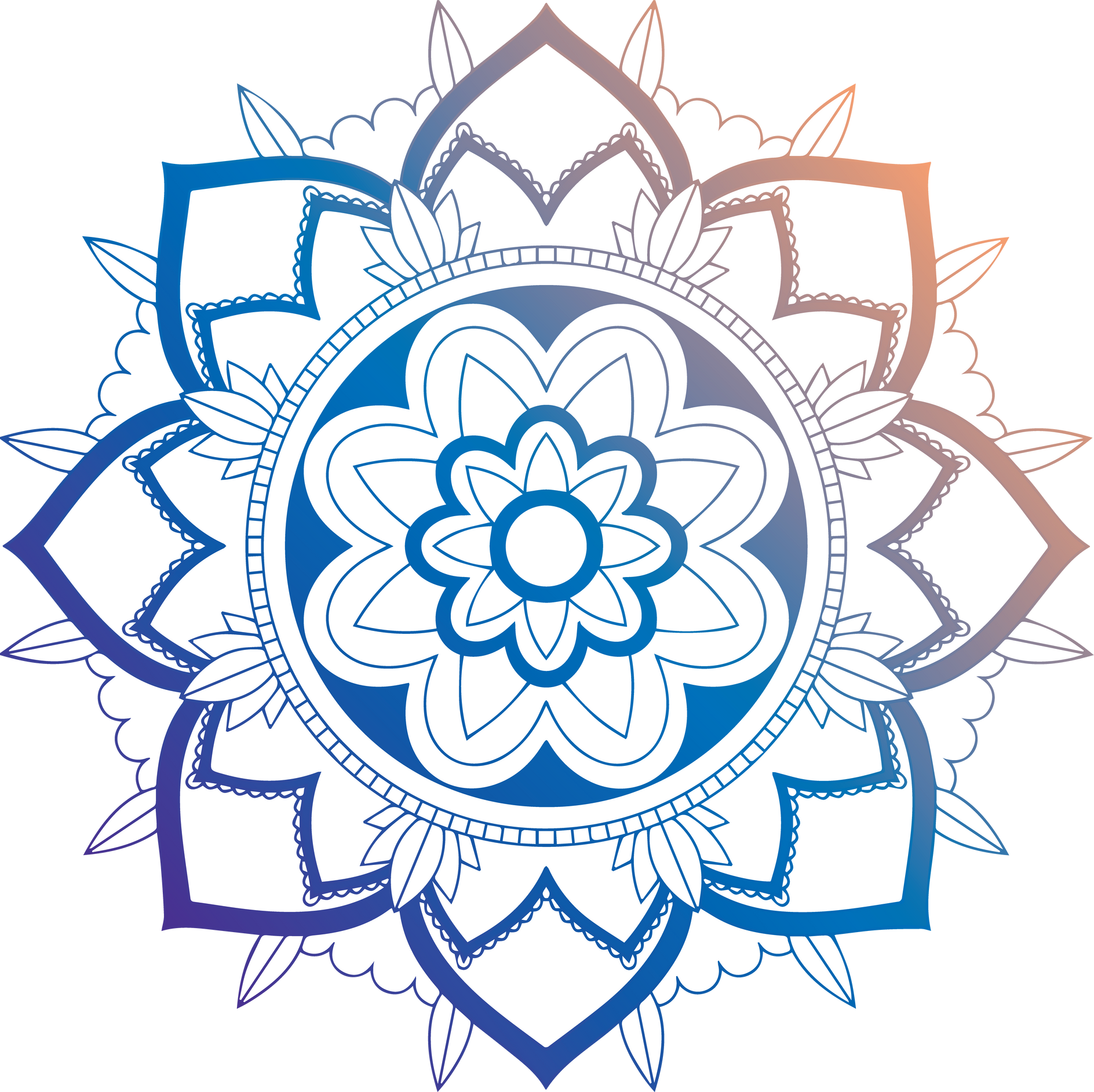 1. Tìm câu kể trong đoạn văn sau đây. Cho biết mỗi câu dùng để làm gì?
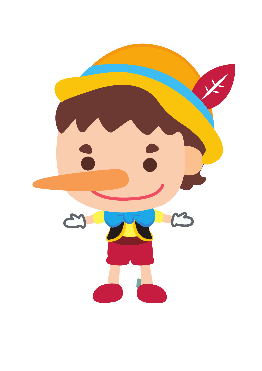 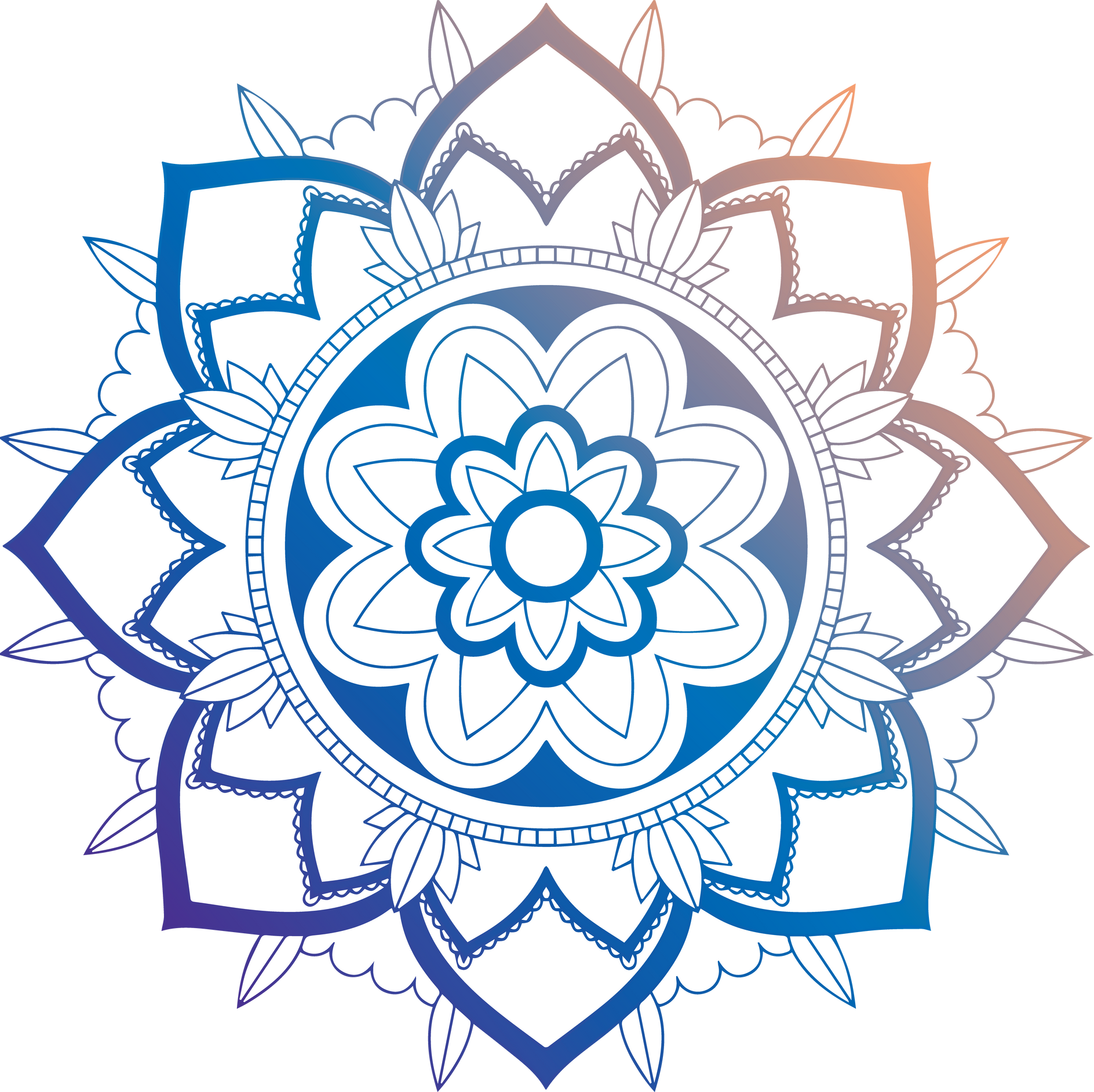 Chiều chiều, trên bãi thả, đám trẻ mục đồng chúng tôi hò hét nhau thả diều thi. Cánh diều mềm mại như cánh bướm. Chúng tôi vui sướng đến phát dại nhìn lên trời. Tiếng sáo diều vi vu trầm bổng. Sáo đơn, rồi sáo kép, sáo bè,... như gọi thấp xuống những vì sao sớm.
Theo TẠ DUY ANH
Câu dùng để 
kể sự việc.
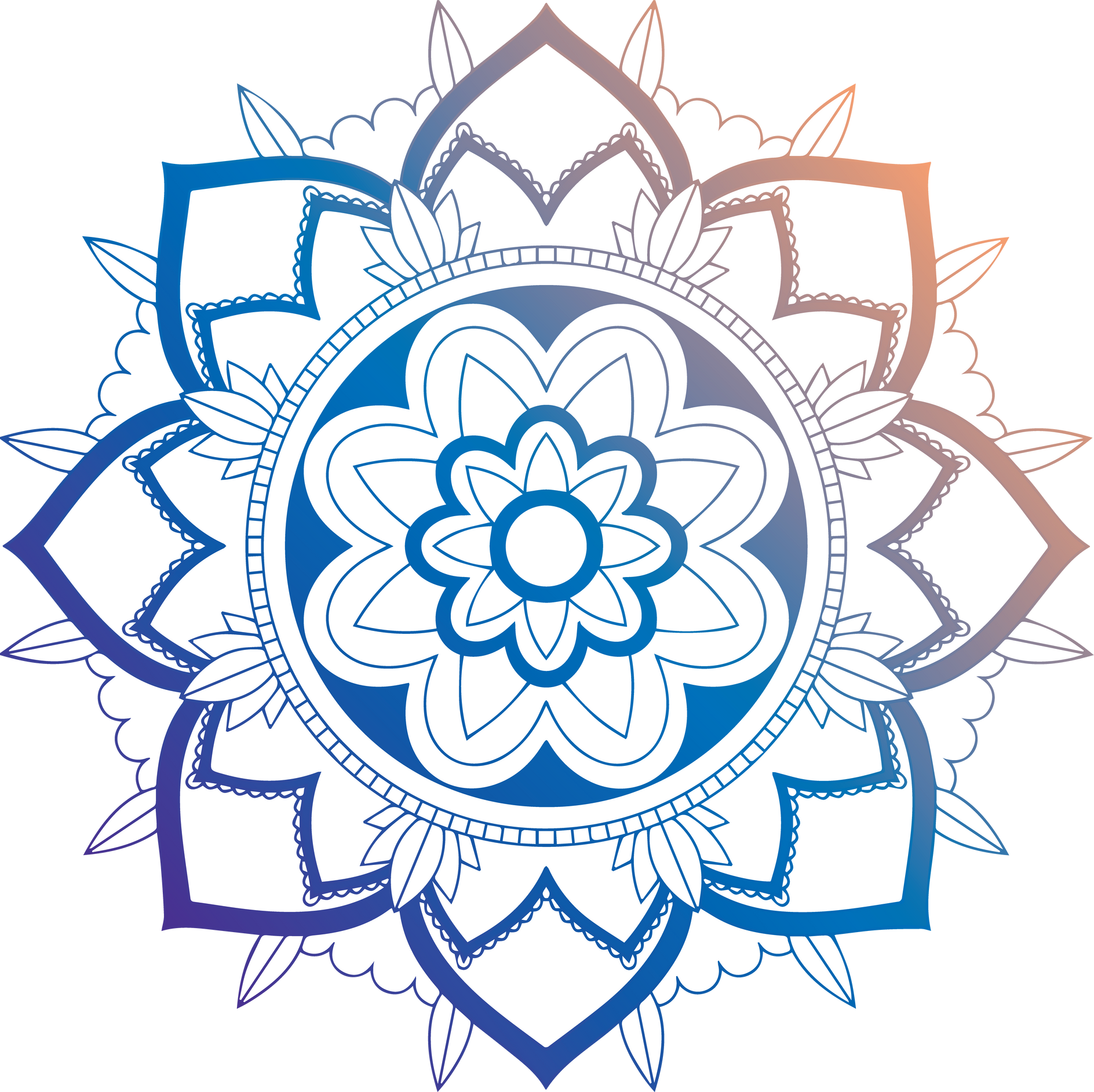 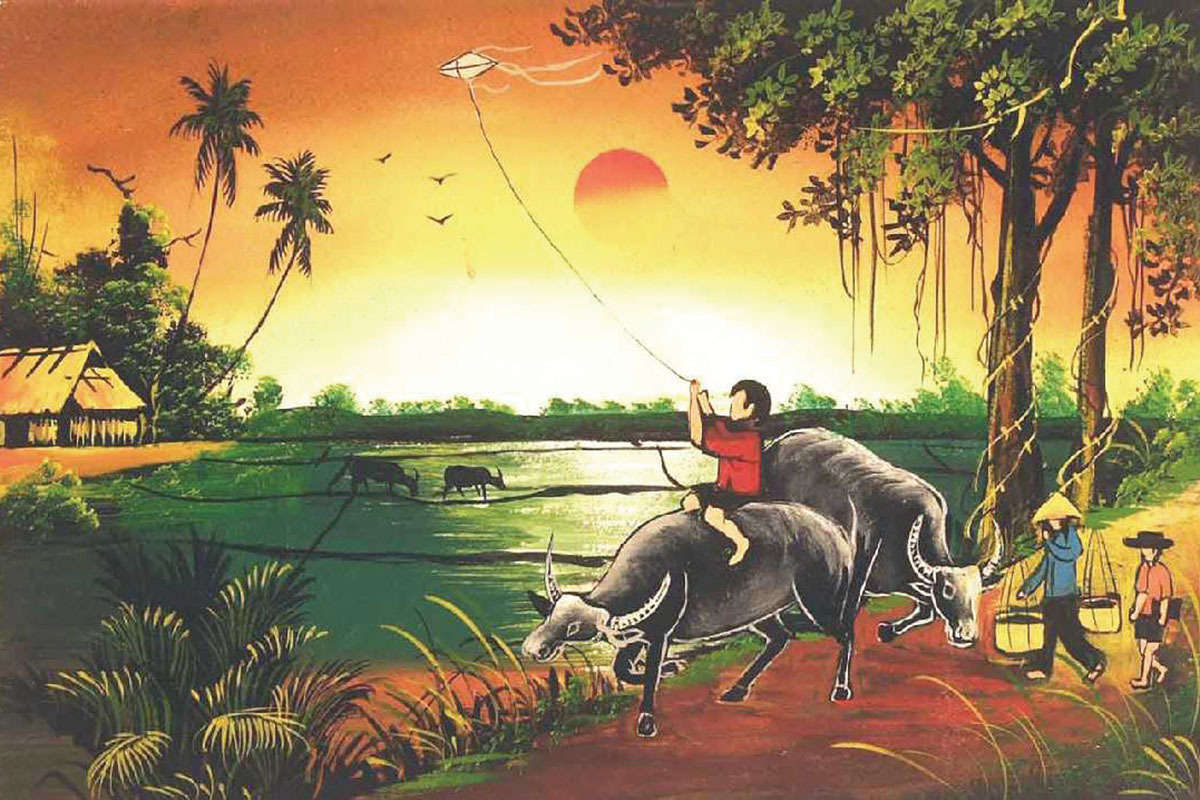 1. Câu kể (còn gọi là câu trần thuật) là những câu dùng để:
 	- Kể, tả hoặc giới thiệu về sự vật, sự việc.
	- Nói lên ý kiến hoặc tâm tư, tình cảm của 		mỗi người.
2. Cuối câu kể có dấu chấm.
1. Tìm câu kể trong đoạn văn sau đây. Cho biết mỗi câu dùng để làm gì?
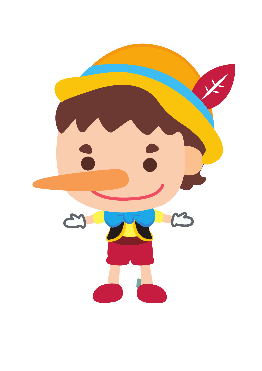 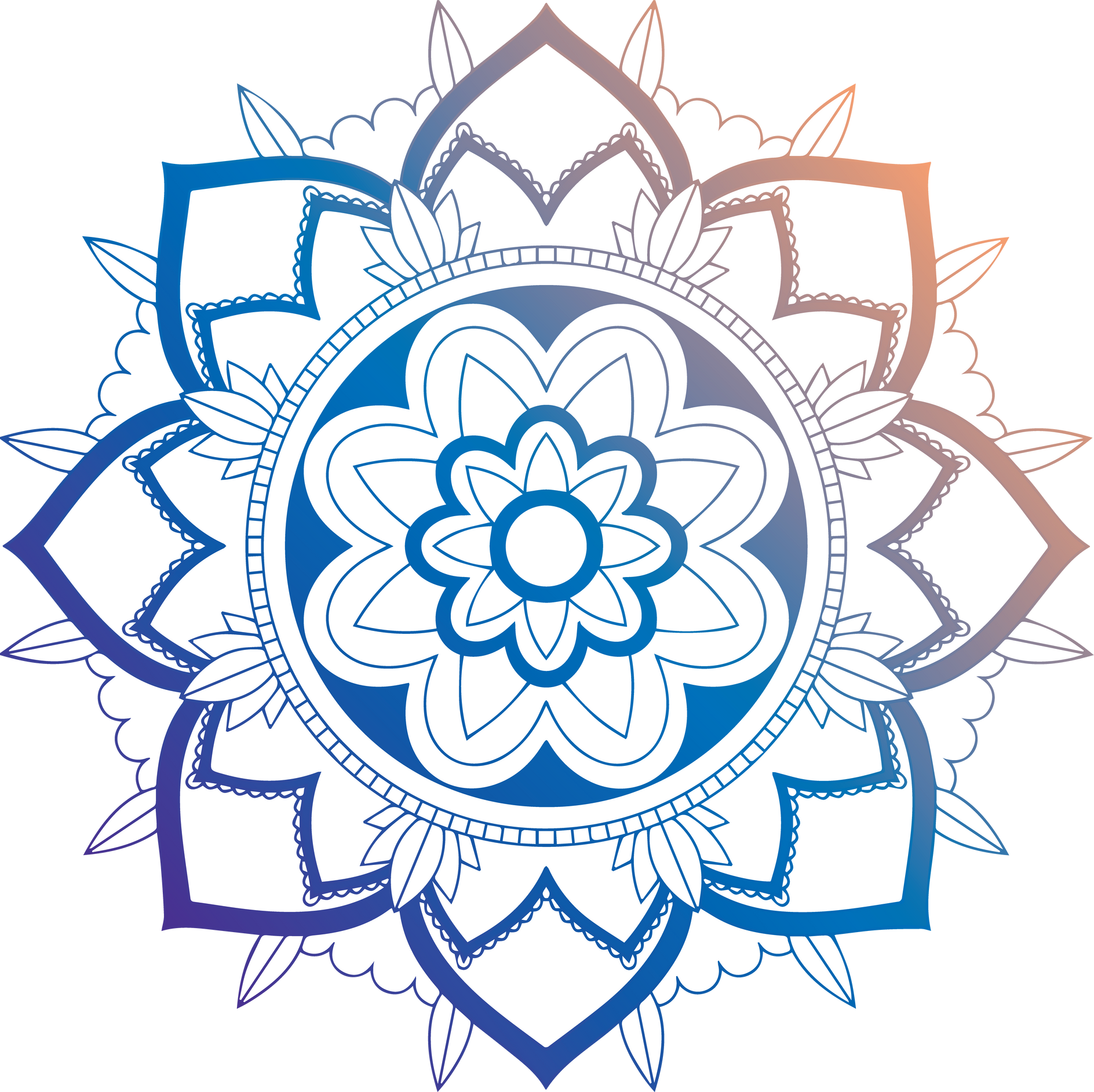 Chiều chiều, trên bãi thả, đám trẻ mục đồng chúng tôi hò hét nhau thả diều thi. Cánh diều mềm mại như cánh bướm. Chúng tôi vui sướng đến phát dại nhìn lên trời. Tiếng sáo diều vi vu trầm bổng. Sáo đơn, rồi sáo kép, sáo bè,... như gọi thấp xuống những vì sao sớm.
Theo TẠ DUY ANH
Câu dùng để 
tả cánh diều.
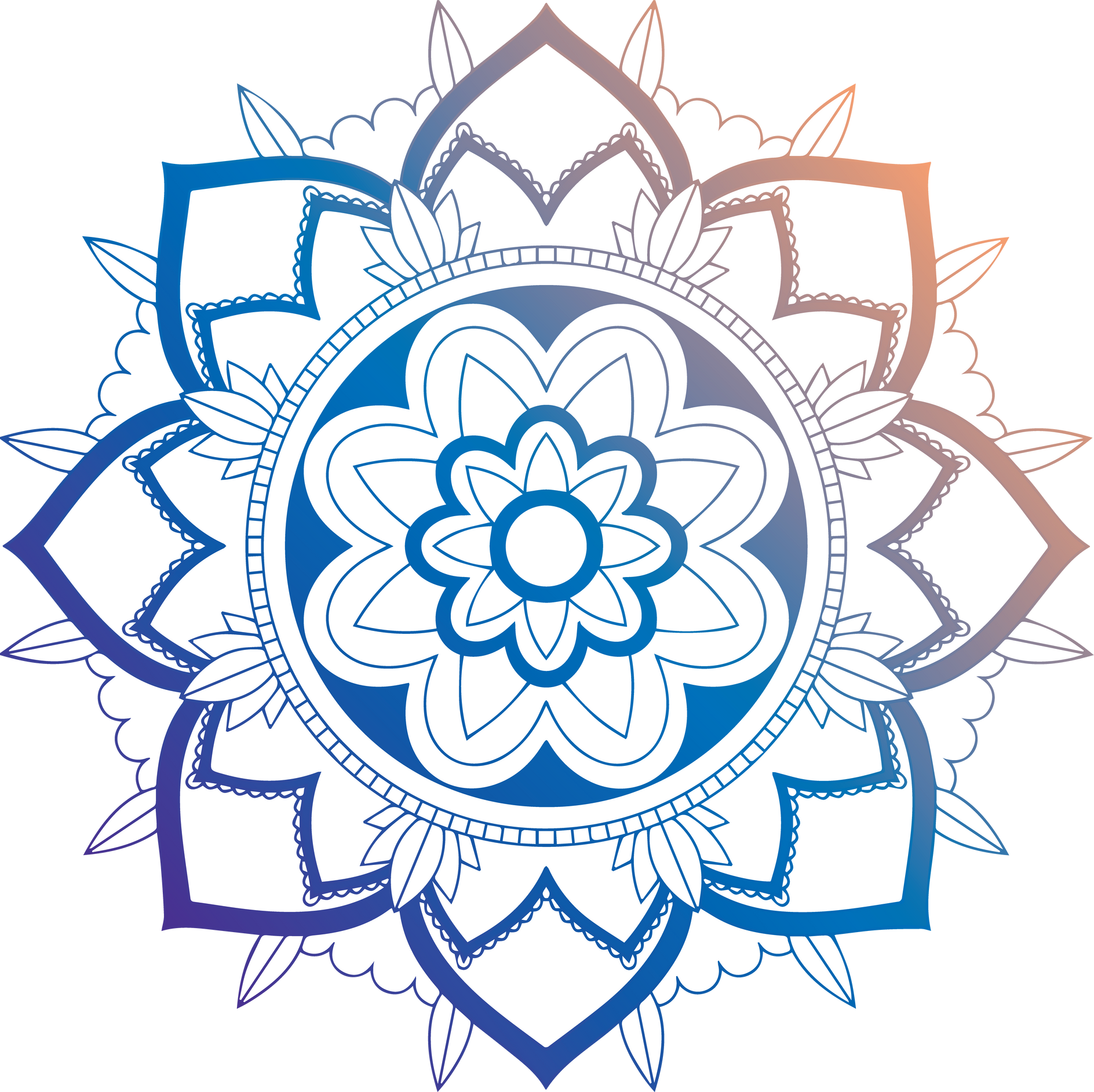 1. Câu kể (còn gọi là câu trần thuật) là những câu dùng để:
 	- Kể, tả hoặc giới thiệu về sự vật, sự việc.
	- Nói lên ý kiến hoặc tâm tư, tình cảm của 		mỗi người.
2. Cuối câu kể có dấu chấm.
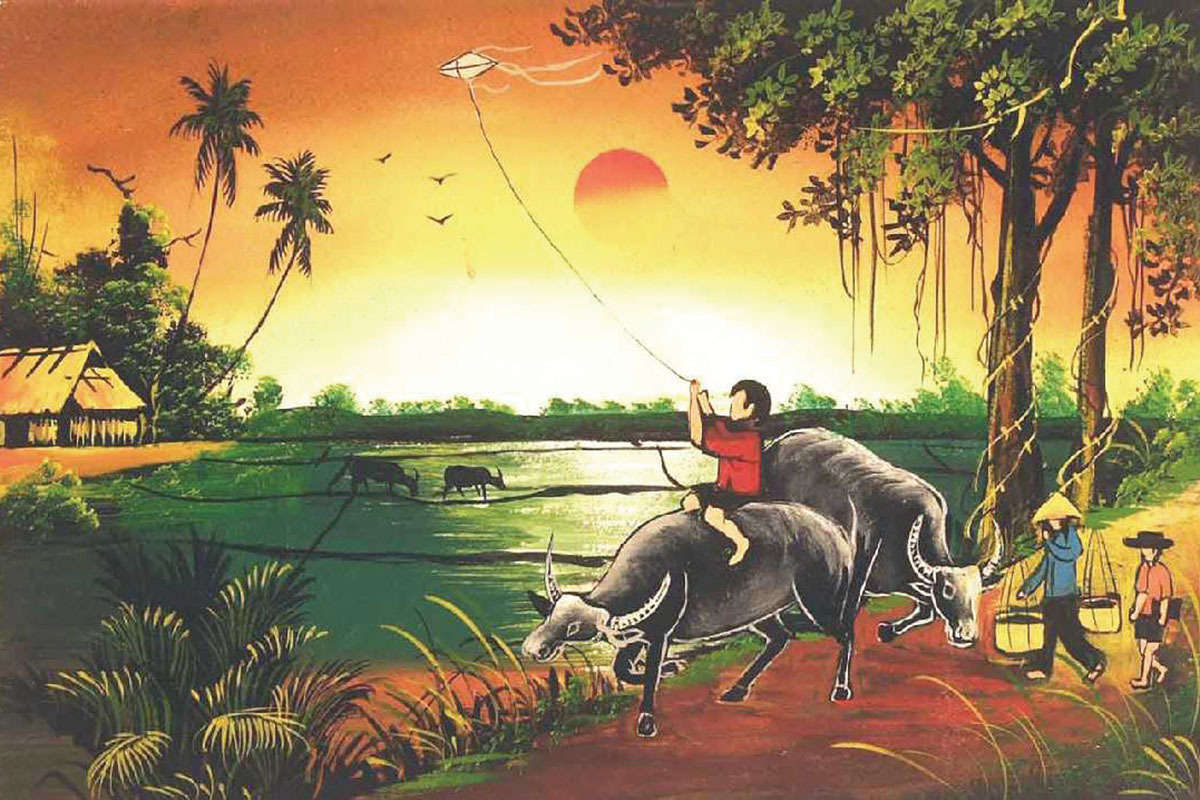 1. Tìm câu kể trong đoạn văn sau đây. Cho biết mỗi câu dùng để làm gì?
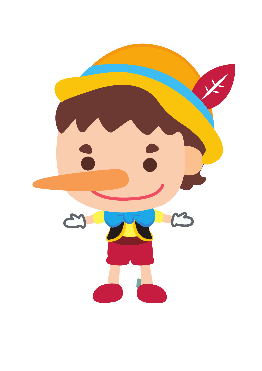 Chiều chiều, trên bãi thả, đám trẻ mục đồng chúng tôi hò hét nhau thả diều thi. Cánh diều mềm mại như cánh bướm. Chúng tôi vui sướng đến phát dại nhìn lên trời. Tiếng sáo diều vi vu trầm bổng. Sáo đơn, rồi sáo kép, sáo bè,... như gọi thấp xuống những vì sao sớm.
Theo TẠ DUY ANH
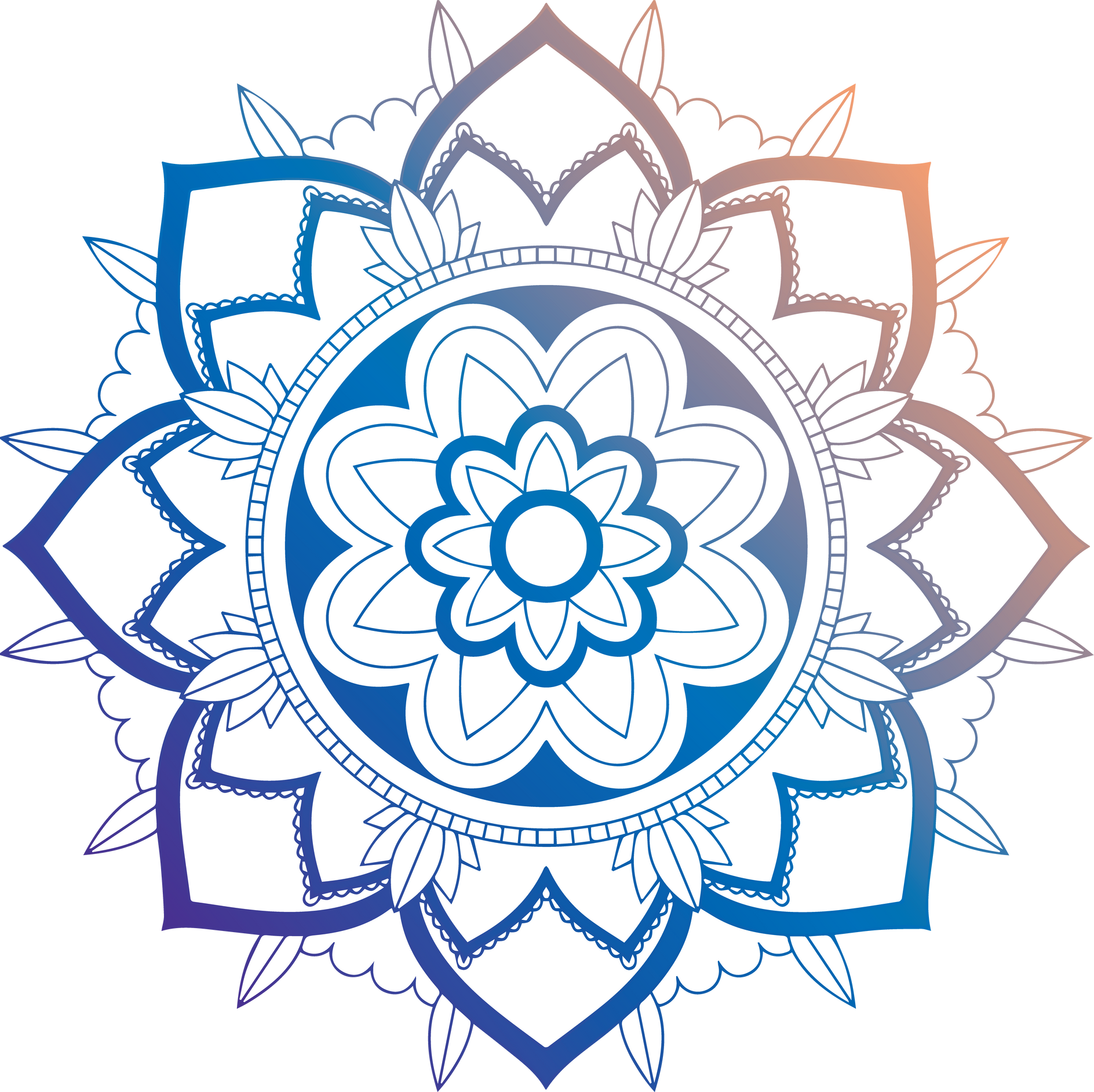 Câu dùng để 
kể sự việc và nói lên tình cảm.
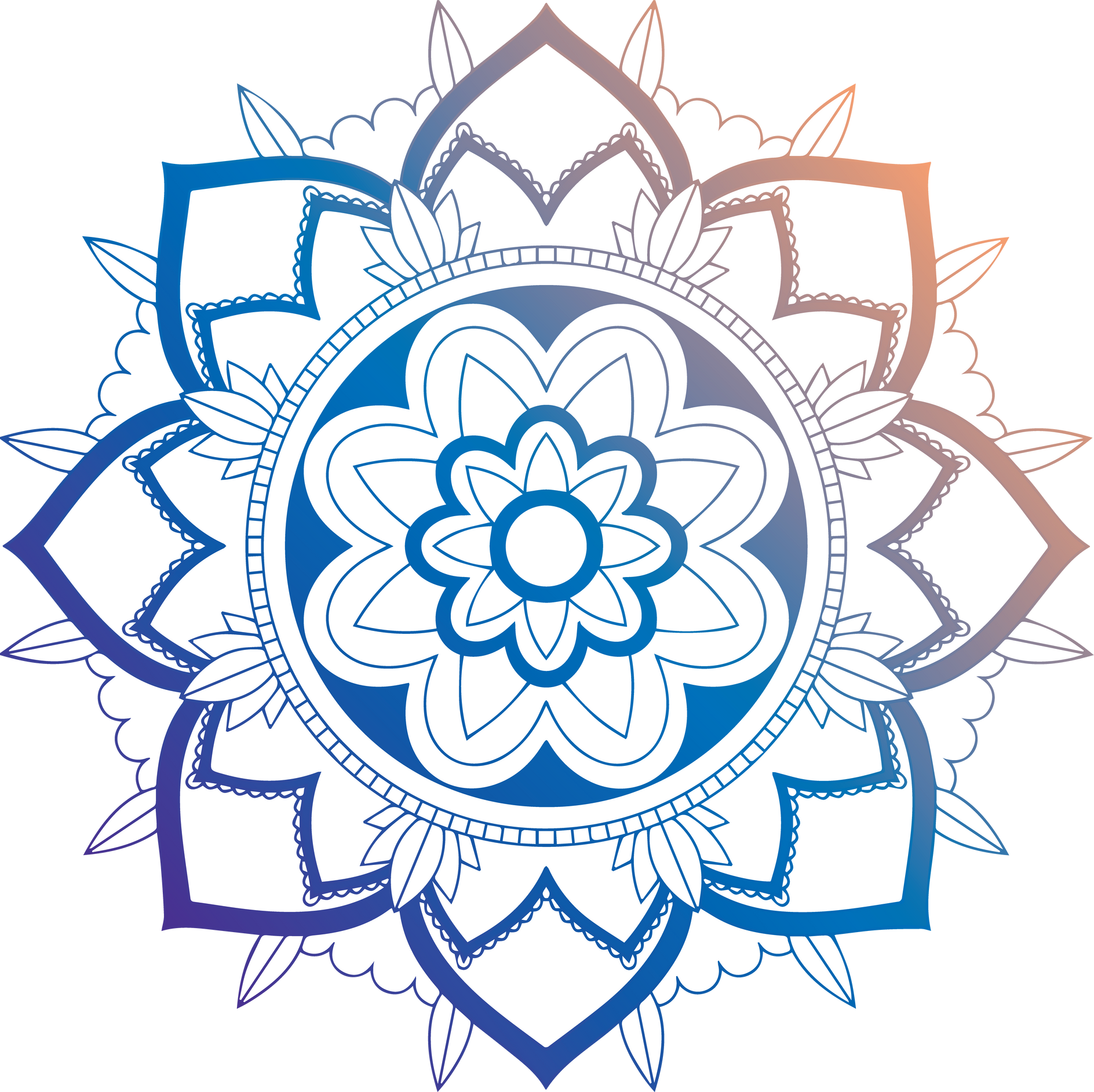 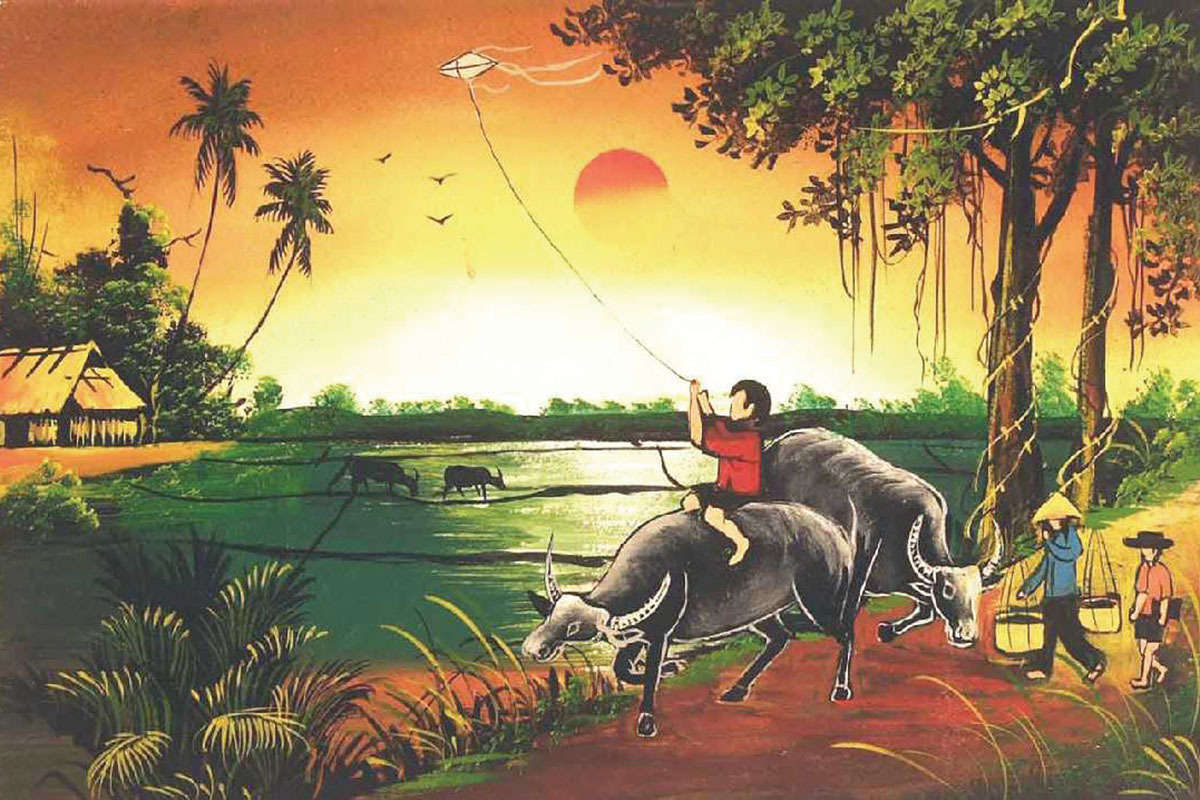 1. Câu kể (còn gọi là câu trần thuật) là những câu dùng để:
 	- Kể, tả hoặc giới thiệu về sự vật, sự việc.
	- Nói lên ý kiến hoặc tâm tư, tình cảm của 		mỗi người.
2. Cuối câu kể có dấu chấm.
1. Tìm câu kể trong đoạn văn sau đây. Cho biết mỗi câu dùng để làm gì?
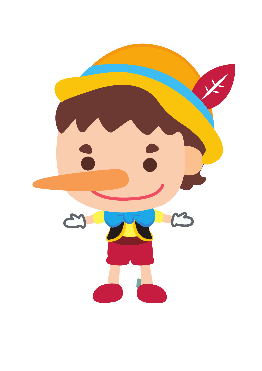 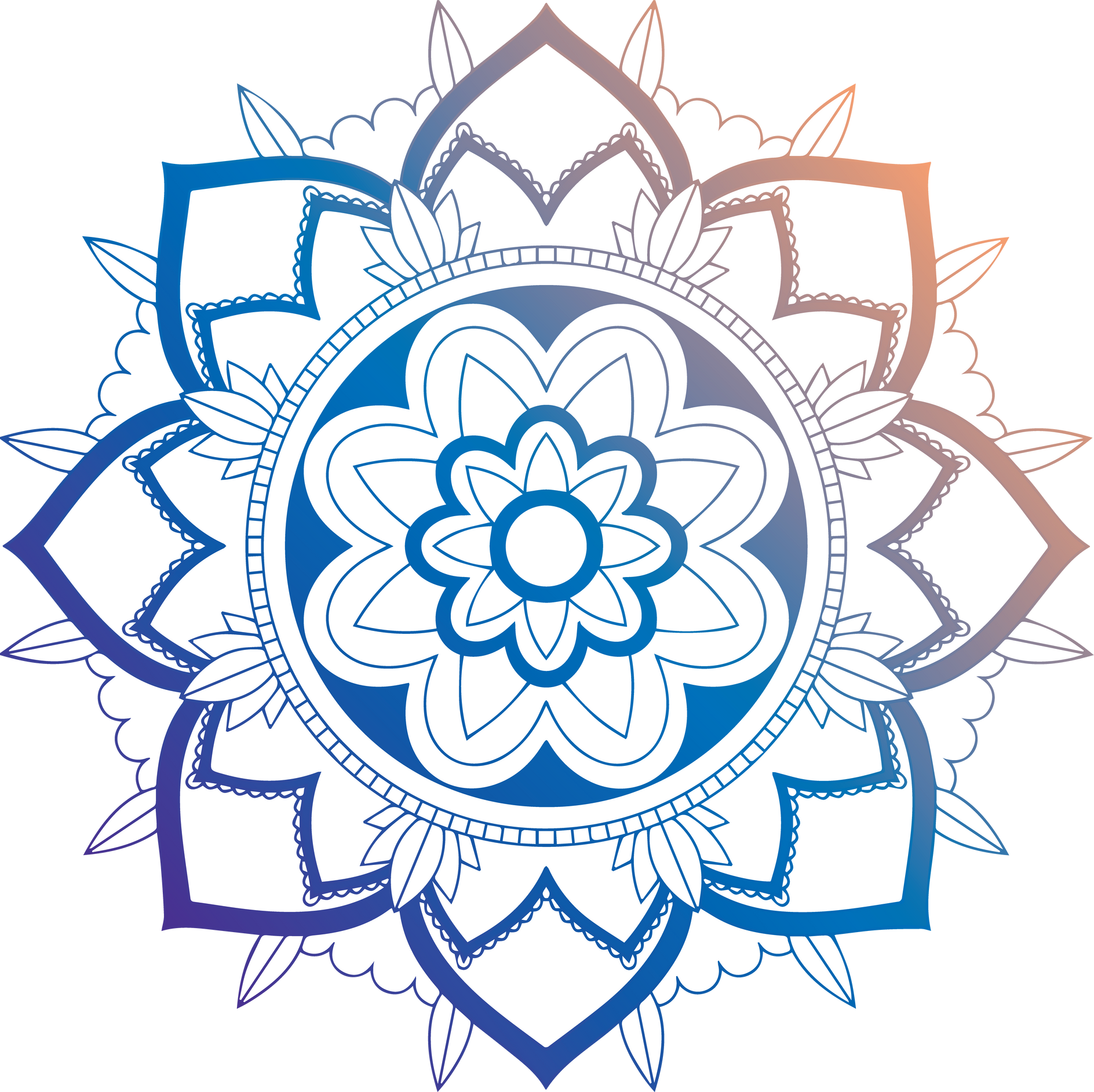 Chiều chiều, trên bãi thả, đám trẻ mục đồng chúng tôi hò hét nhau thả diều thi. Cánh diều mềm mại như cánh bướm. Chúng tôi vui sướng đến phát dại nhìn lên trời. Tiếng sáo diều vi vu trầm bổng. Sáo đơn, rồi sáo kép, sáo bè,... như gọi thấp xuống những vì sao sớm.
Theo TẠ DUY ANH
Câu dùng để 
tả tiếng sáo diều.
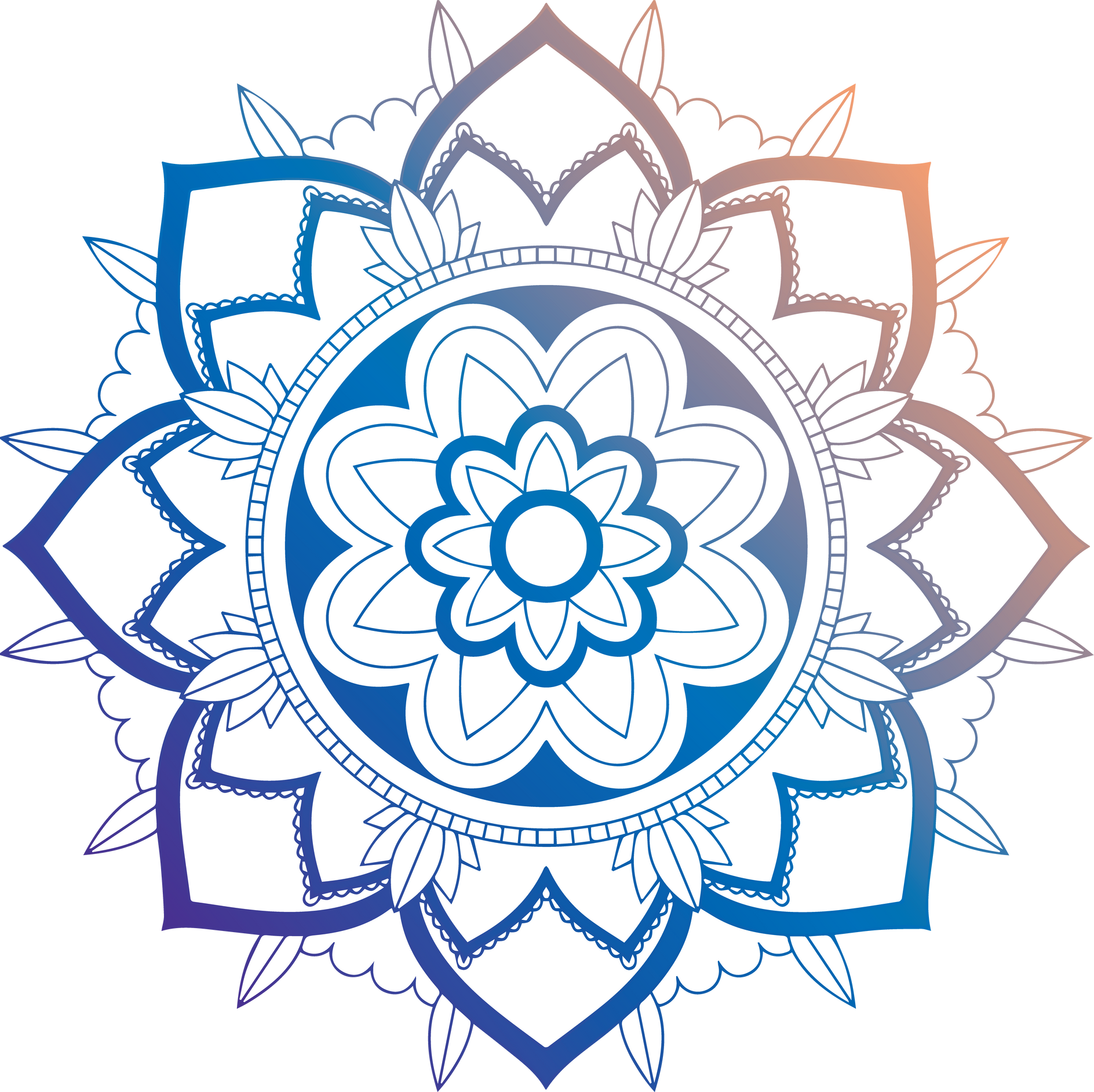 1. Câu kể (còn gọi là câu trần thuật) là những câu dùng để:
 	- Kể, tả hoặc giới thiệu về sự vật, sự việc.
	- Nói lên ý kiến hoặc tâm tư, tình cảm của 		mỗi người.
2. Cuối câu kể có dấu chấm.
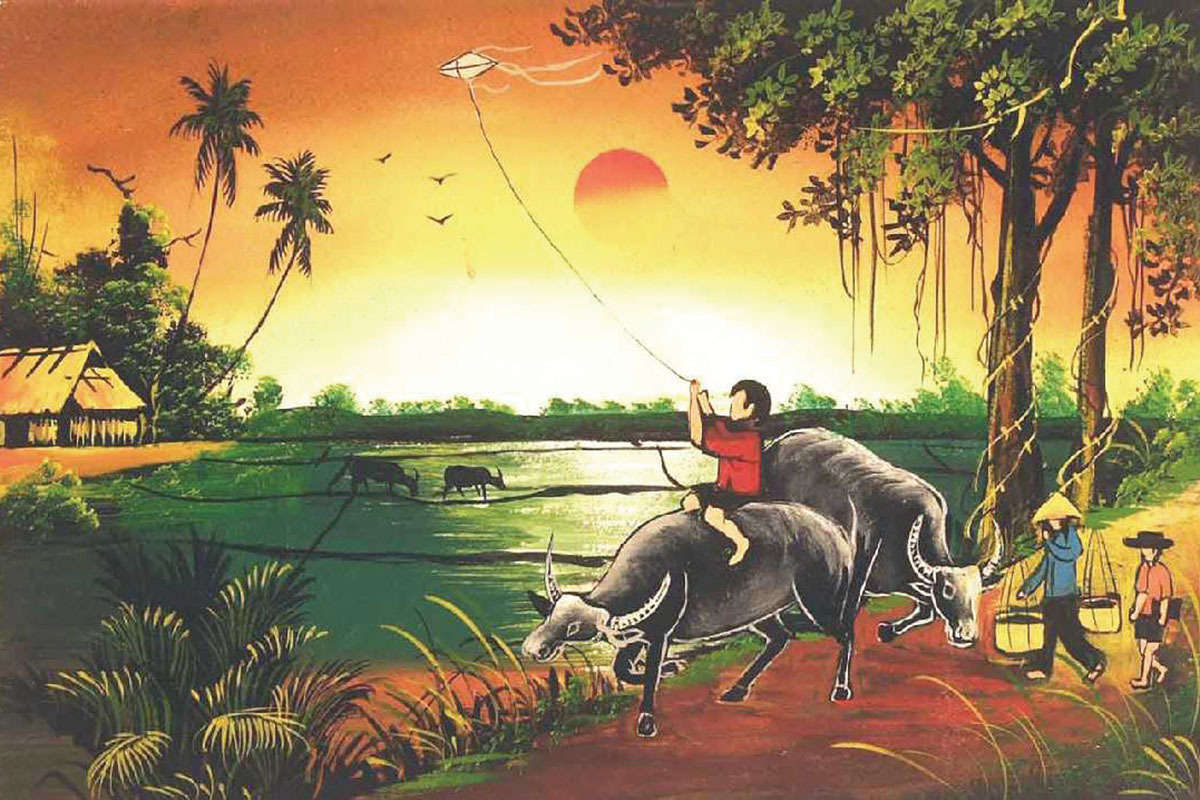 1. Tìm câu kể trong đoạn văn sau đây. Cho biết mỗi câu dùng để làm gì?
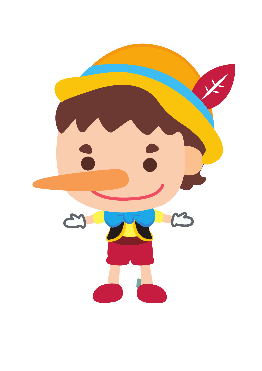 Chiều chiều, trên bãi thả, đám trẻ mục đồng chúng tôi hò hét nhau thả diều thi. Cánh diều mềm mại như cánh bướm. Chúng tôi vui sướng đến phát dại nhìn lên trời. Tiếng sáo diều vi vu trầm bổng. Sáo đơn, rồi sáo kép, sáo bè,... như gọi thấp xuống những vì sao sớm.
Theo TẠ DUY ANH
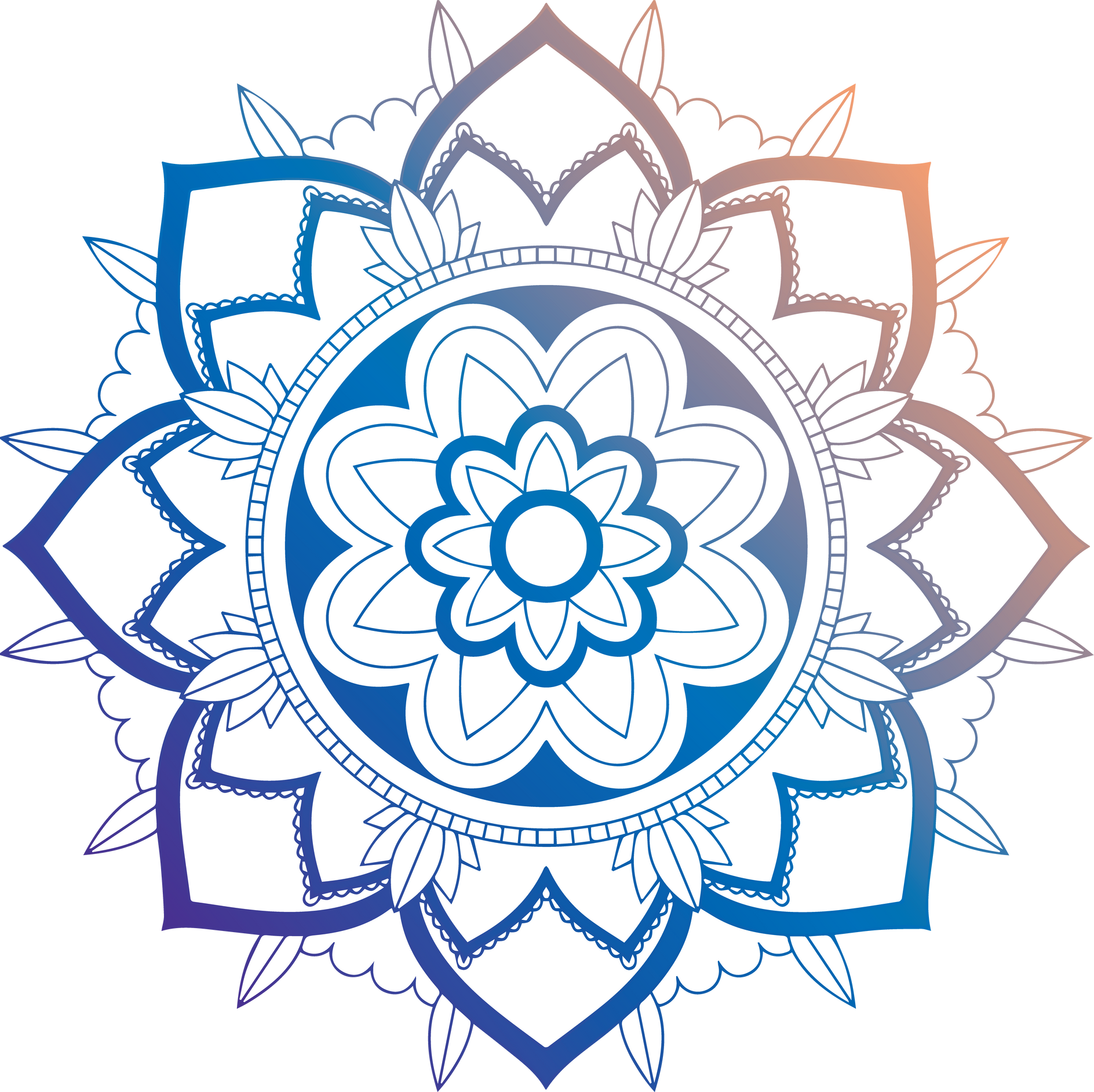 Câu dùng để 
nêu ý kiến, 
nhận định.
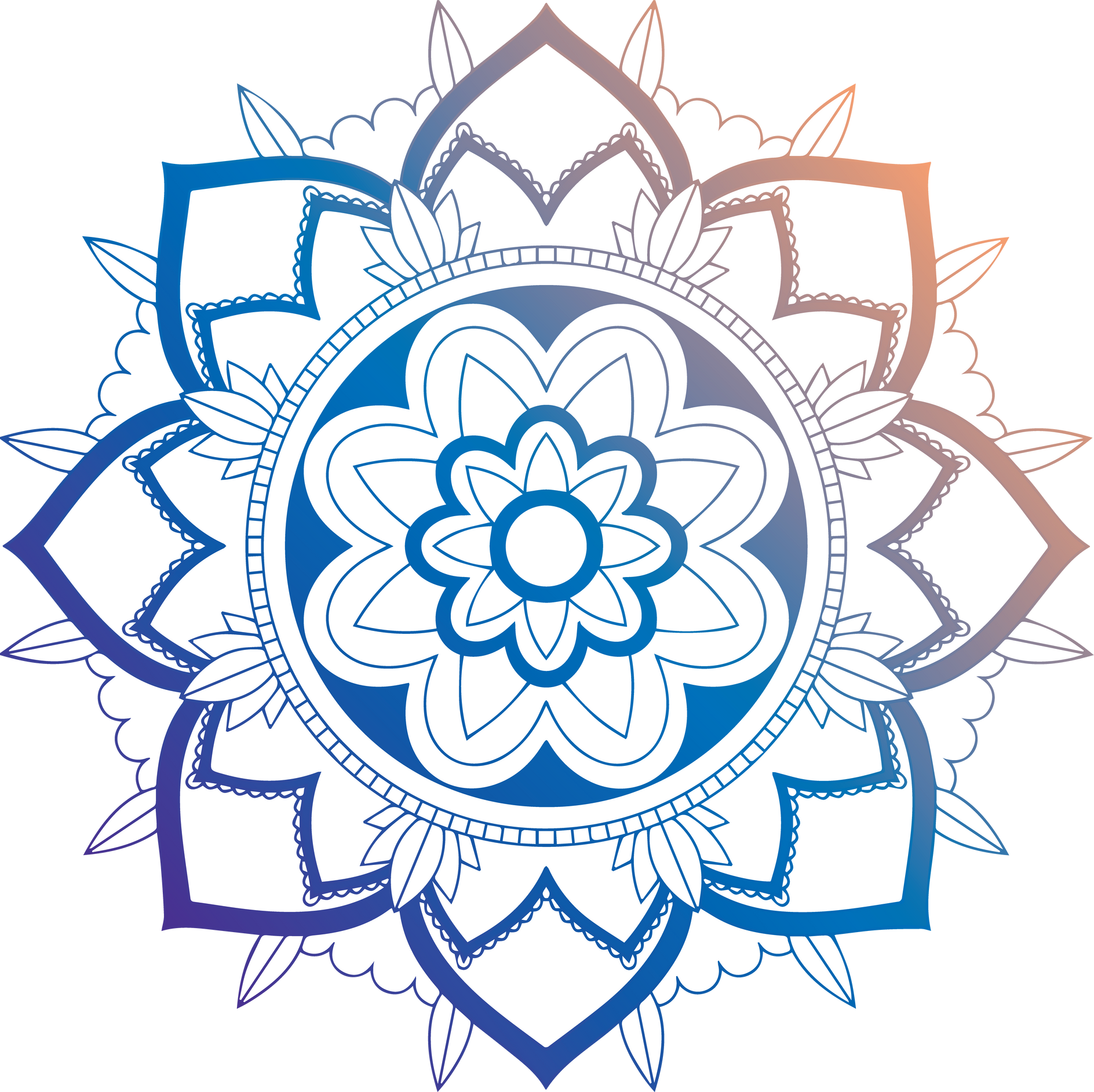 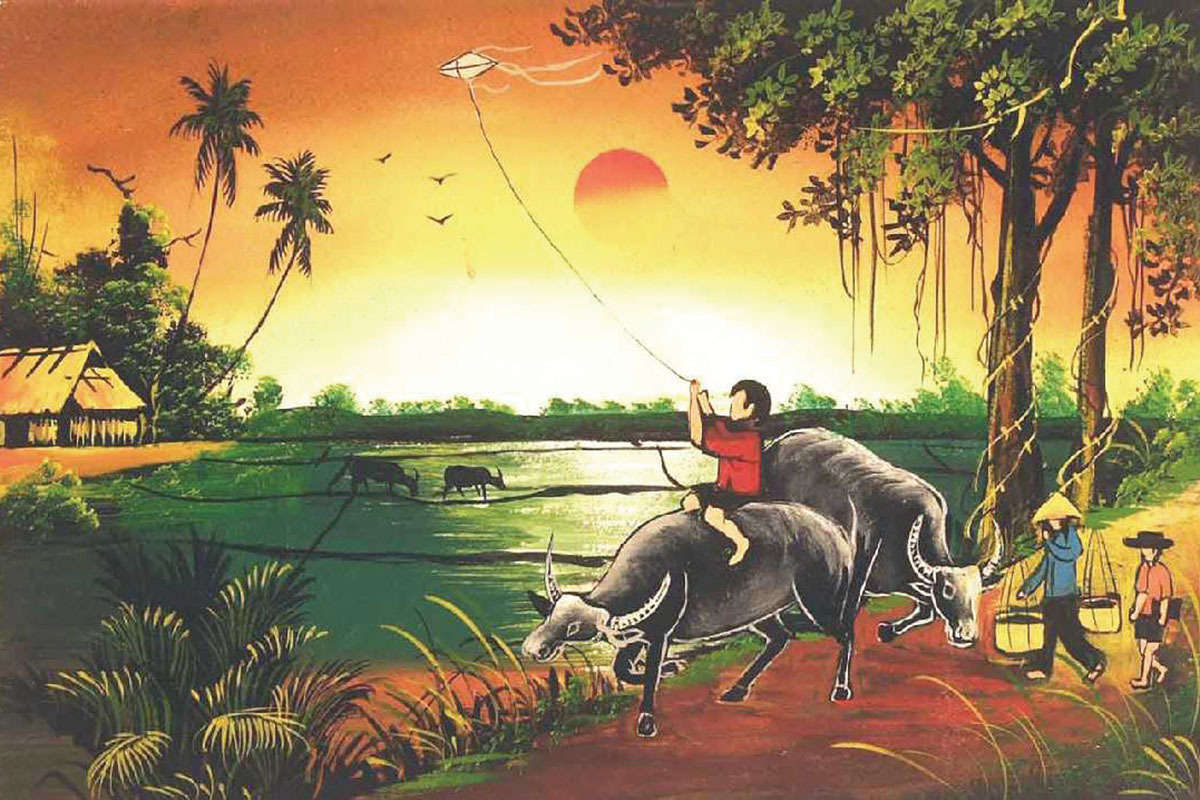 1. Câu kể (còn gọi là câu trần thuật) là những câu dùng để:
 	- Kể, tả hoặc giới thiệu về sự vật, sự việc.
	- Nói lên ý kiến hoặc tâm tư, tình cảm của 		mỗi người.
2. Cuối câu kể có dấu chấm.
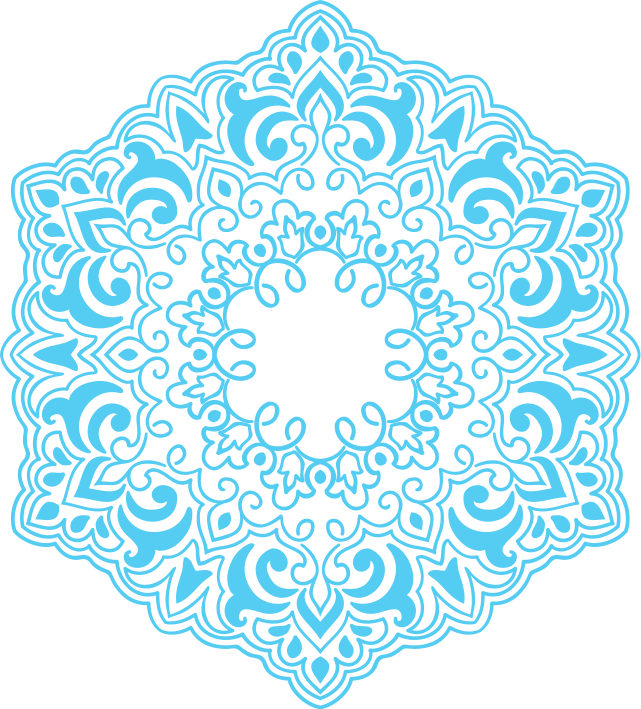 2. Đặt một vài câu kể để:
a) Kể các việc em làm hằng ngày sau khi đi học về.
b) Tả chiếc bút em đang dùng.
c) Trình bày ý kiến của em về tình bạn.
d) Nói lên niềm vui của em khi nhận điểm tốt.
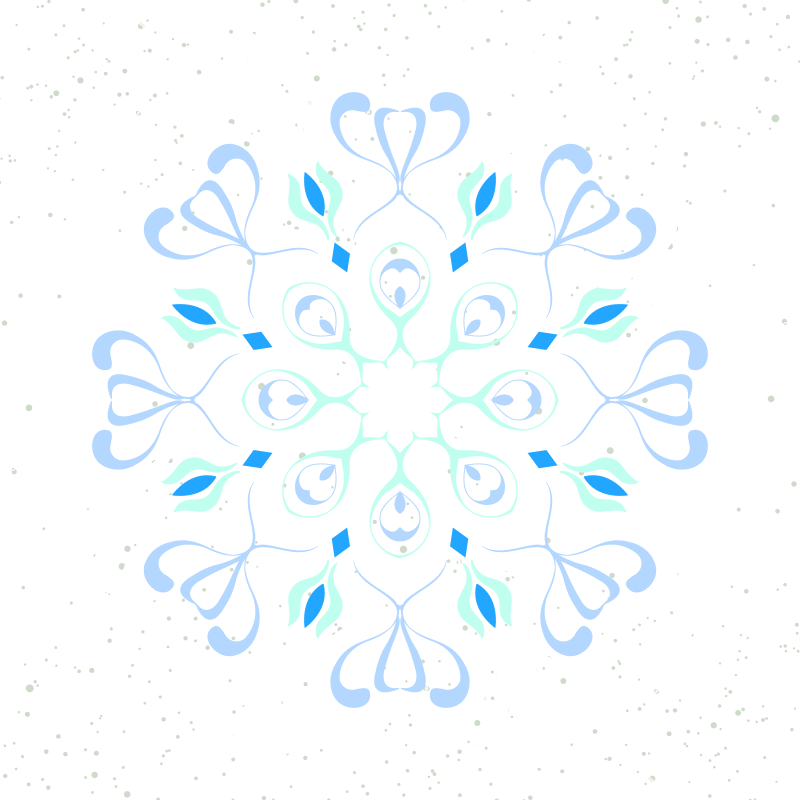 Học thuộc Ghi nhớ
Chuẩn bị bài sau
LẮNG NGHE VÀ NHẬN XÉT
Chào các em!
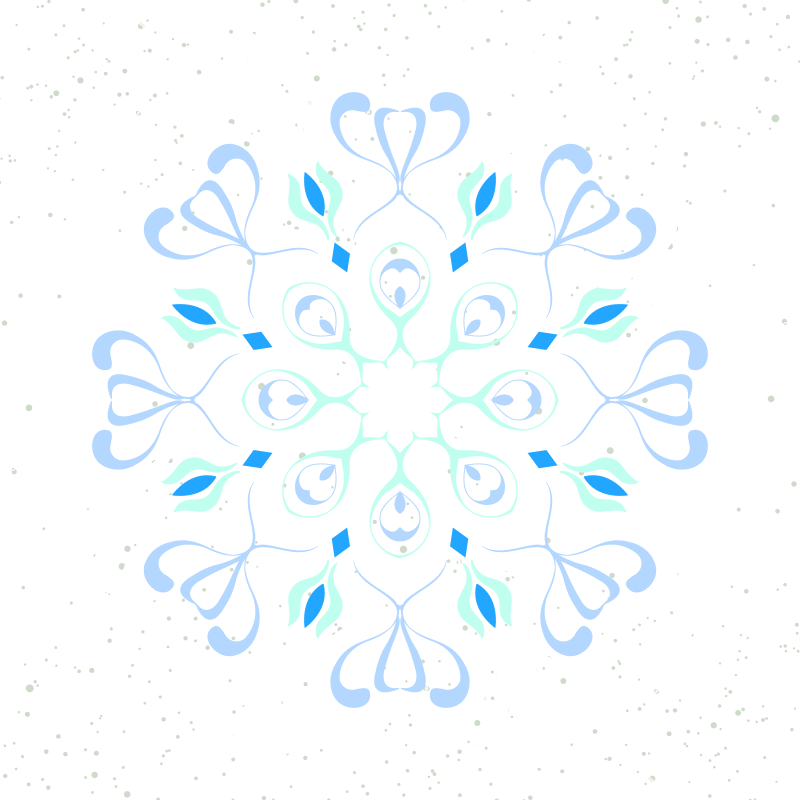 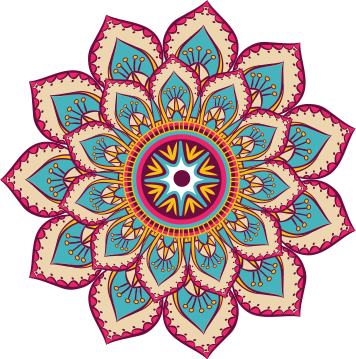 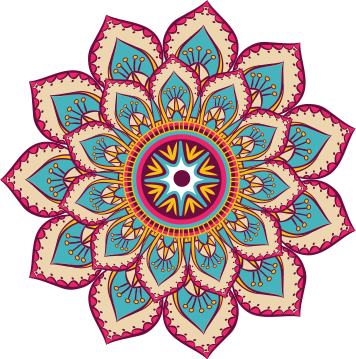 DẶN DÒ
Học thuộc Ghi nhớ.
Chuẩn bị bài sau.
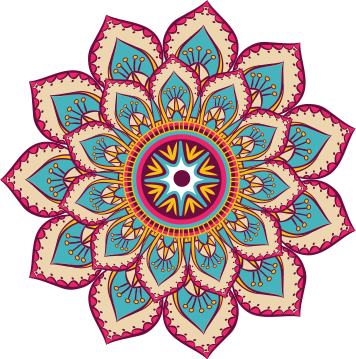 Luyện từ và câu
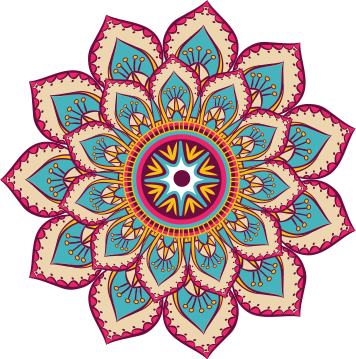 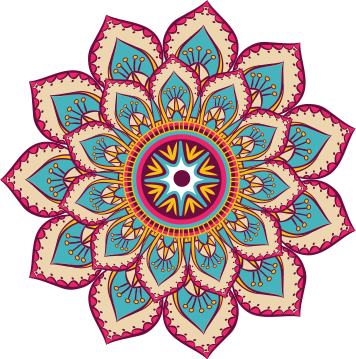 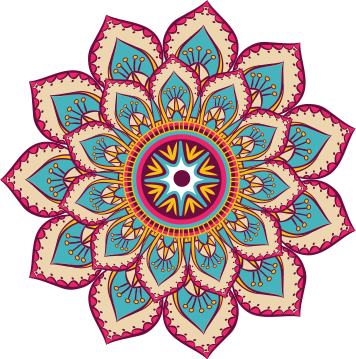 Câu kể
tẠM BIỆT!